Measurement of trace radioactivity with Neutron Activation Analysis
Andreas Piepke

University of Alabama
The problem
Analysis of trace impurities in materials is of interest in many areas of science.
Materials to be used in the construction of ultra-low rate, low energy experiments need to be tested for very low specific activities to prevent background.
Many radio nuclides have to be considered, I will focus in this presentation on the ever present natural radioactivity: (40K), 232Th, 238U.
10/2024
2
LRT 2024
The problem
Isaac Arnquist already introduced the two approaches to the problem:

Decay counting: often the most direct approach, results can be interpreted free of assumptions BUT are often not sensitive enough for the most demanding tasks.
Atom counting: sensitive enough for even the most challenging sample BUT often requires assumptions on decay chain equilibrium to be useful for background estimation (see Tyler Schlieder’s talk). Two principal approaches:

ICPM-MS (see Isaac Arnquist’s and Laura Cid-Barrio’s talks) 
Neutron Activation Analysis (NAA)
Using both approaches as needed worked well for a number of previous experiments: KamLAND, EXO-200, LZ and others
10/2024
3
LRT 2024
Atom counting via NAA
Basis:

Boost sample activity by converting sufficient fraction of meta stable 40K, 232Th, 238U atoms into the into short-lived nuclides 42K, 233Pa, 239Np via capture of neutrons.
Measure radiation emitted in delayed β-decay of product species.
Using activities, times, reactor neutron flux and cross sections, calculate elemental concentrations of target nuclides.
10/2024
4
LRT 2024
Atom counting via NAA
10/2024
5
LRT 2024
NAA basics
We are using the following radiative capture reactions offering:
sufficient cross sections (thermal average cross sections given)
Sufficiently long-live of γ–emitting products (mean live times given)
1.46 barn
7.3 barn
2.69 barn
10/2024
6
LRT 2024
NAA work flow
A typical activation campaign consists of several work phases:

Clean sample preparation for activation, package, ship to reactor
Activate at a research reactor at MIT, ship back to UA
Unpackage activated samples, count γ–radiation with Ge detectors
Interpret data, convert energy and time dependent counting rates into activities and then elemental concentrations
10/2024
7
LRT 2024
Sample preparation and activation
10/2024
8
LRT 2024
Small, 2-3 g (both a benefit and a problem), samples are surface cleaned with organic solvents, radio-clean acids (etched or leached), rinsed, dried and then packaged in small cleaned PE bottles. These bottles limit the duration of the activation as they disintegrate. We have done long activations with quartz containers.

We have a class 500 soft-wall clean room for this work.

Ship to the reactor
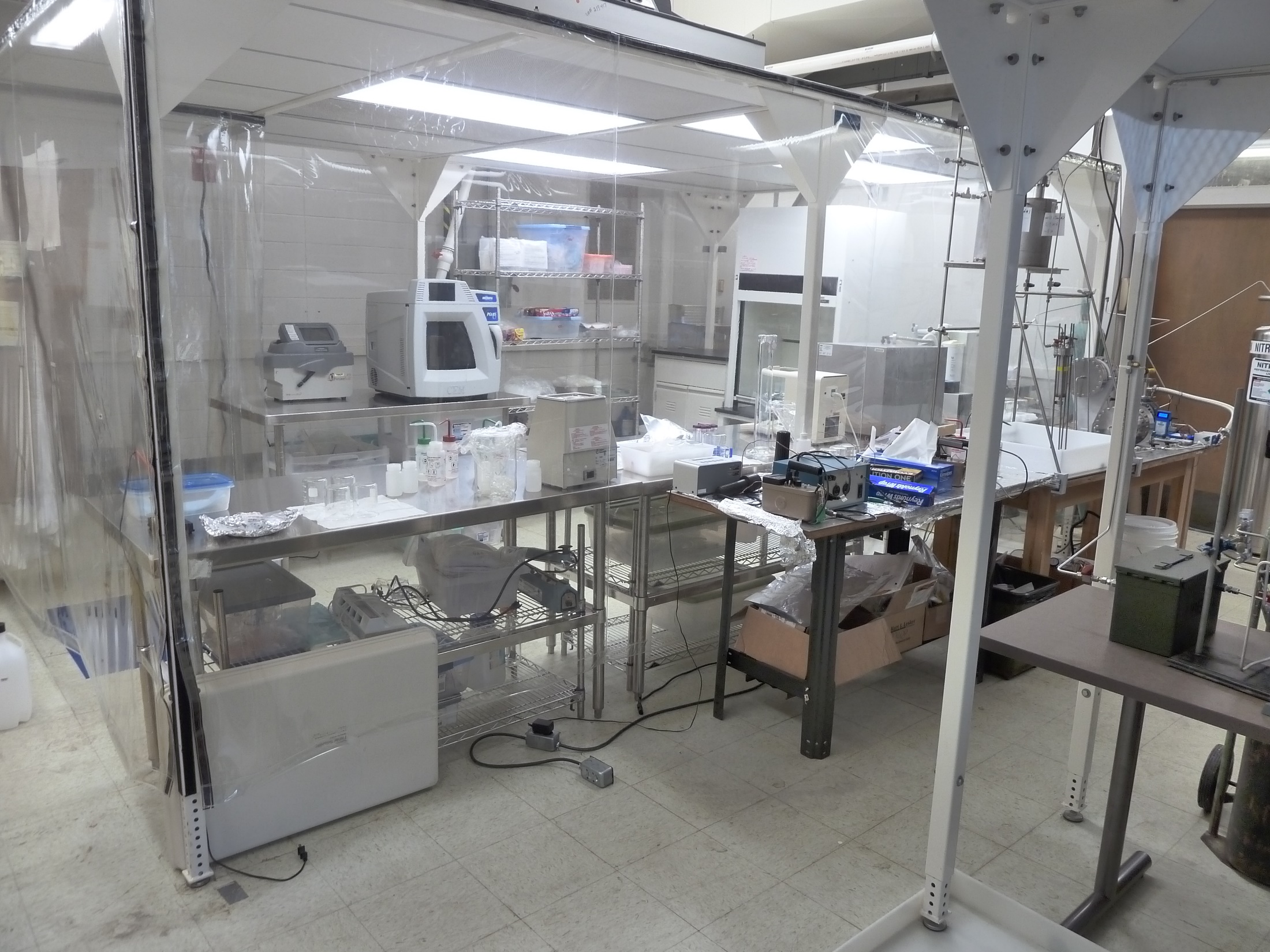 10/2024
9
LRT 2024
Activation
We typically us the MIT research reactor, a pool-type reactor with highly enriched fuel element, rated for 6 MW thermal power.
We determine the flux (most of the time) by co-activating a NIST reference material called fly ash.
10/2024
10
LRT 2024
MITR core, image taken from: 

https://nrl.mit.edu/reactor/core-description
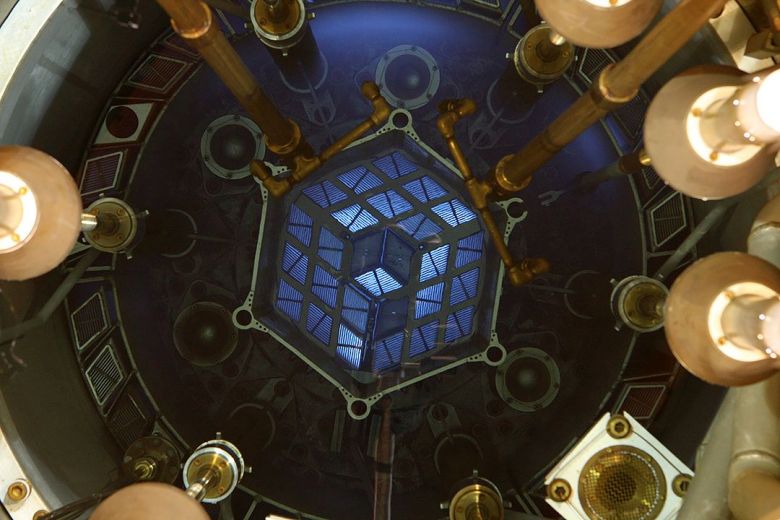 10/2024
11
LRT 2024
Reactor neutron spectra
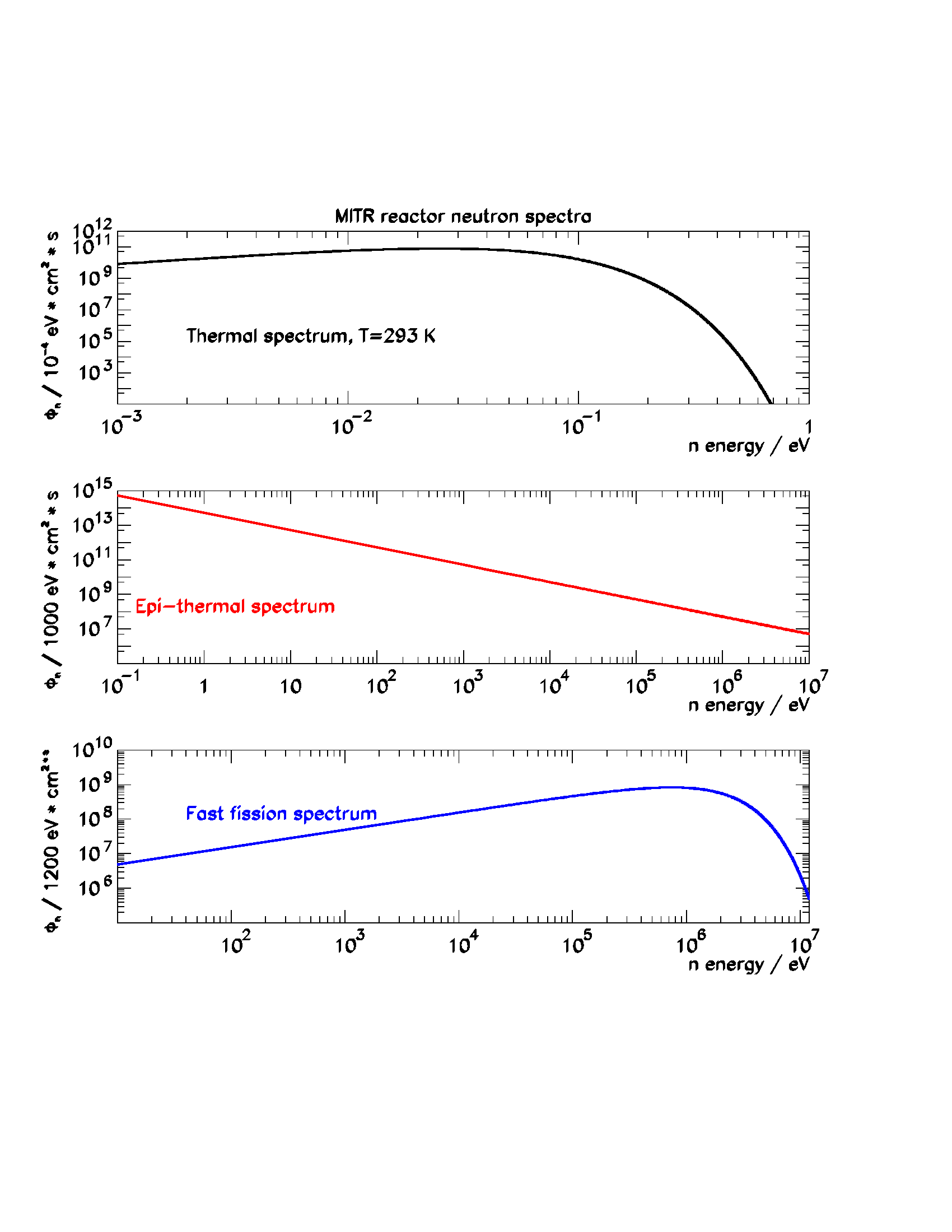 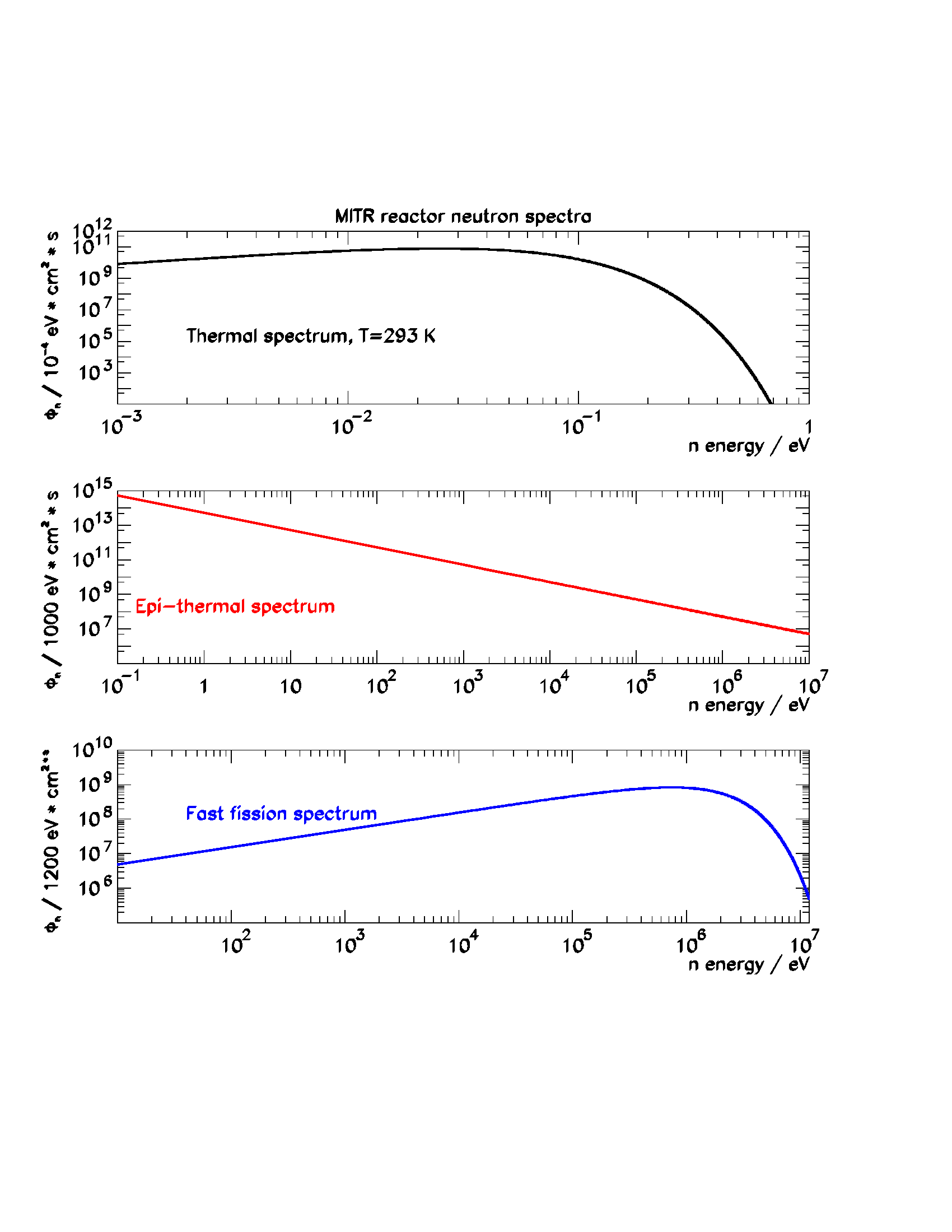 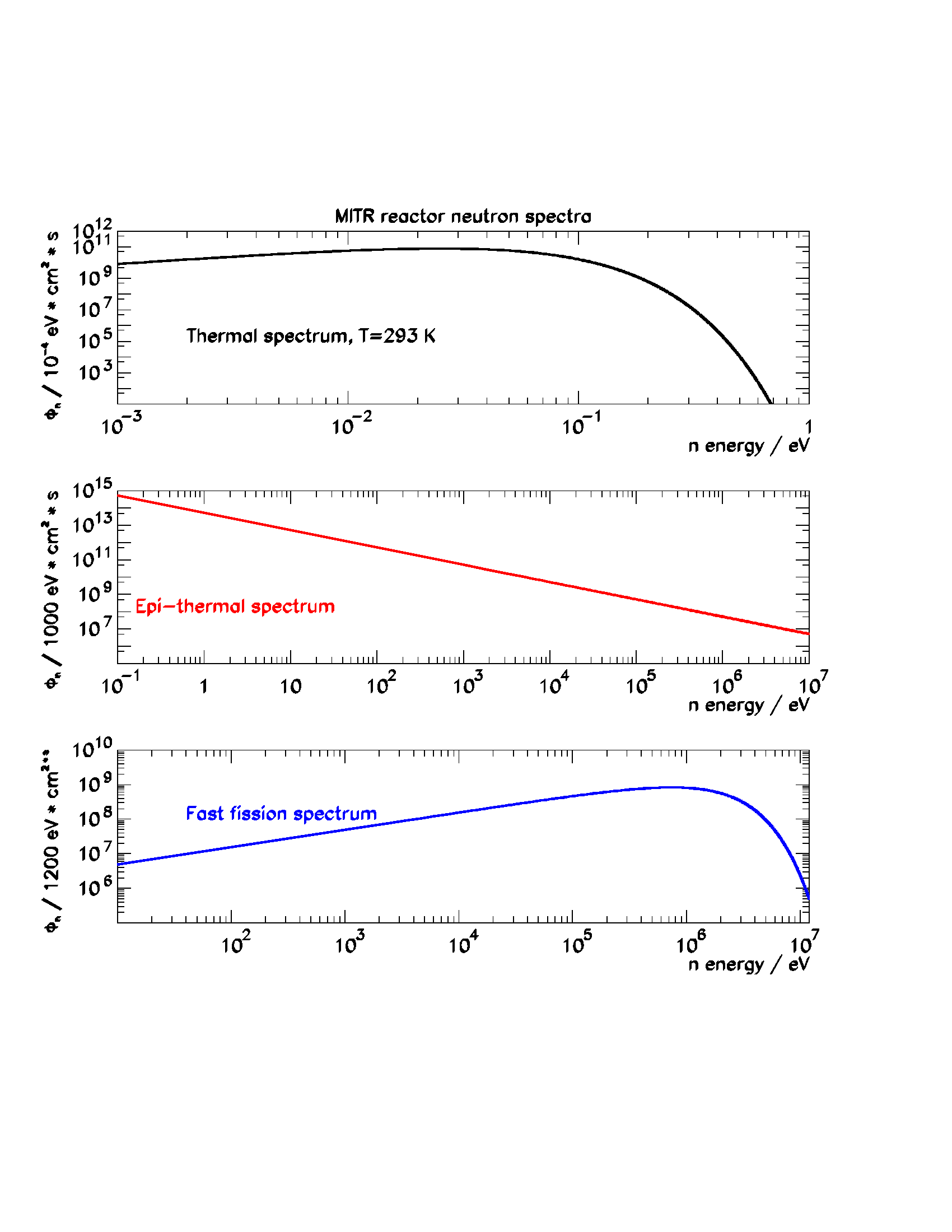 10/2024
12
LRT 2024
Neutron flux determination
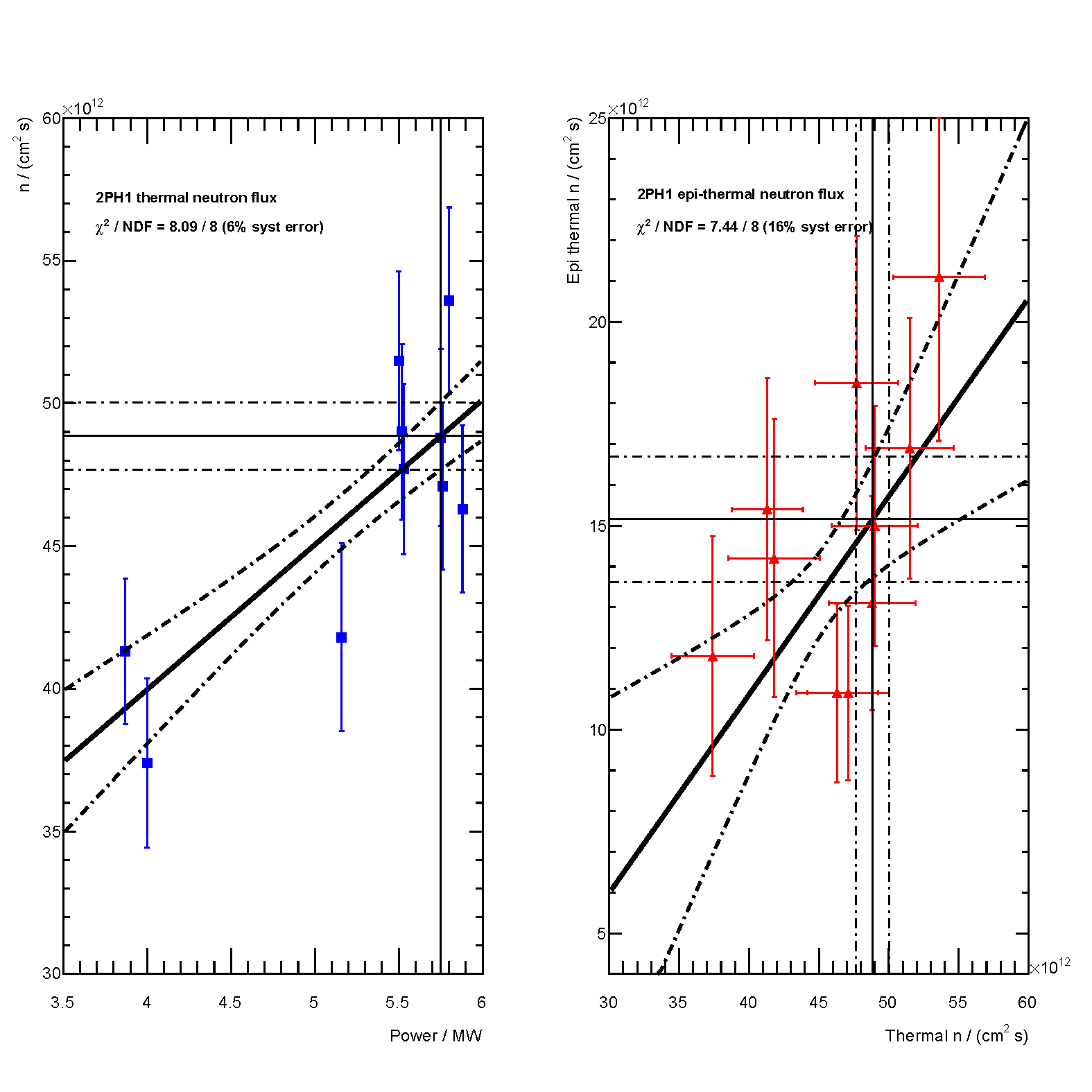 For 10 activation campaigns at MITR, using their pneumatic sample insertion facility 2PH1:

NIST standard material fly ash derived neutron fluxes correlate with reactor power. 

Thermal power fit assumes additional 6% point-wise systematic error, epi-thermal flux 16% syst. error.
10/2024
13
LRT 2024
Sample recovery and counting
10/2024
14
LRT 2024
Sample recovery
After recovery from the reactor, the samples are allowed to cool down for 0.5 – 1 days and then shipped back to UA via Fedex.
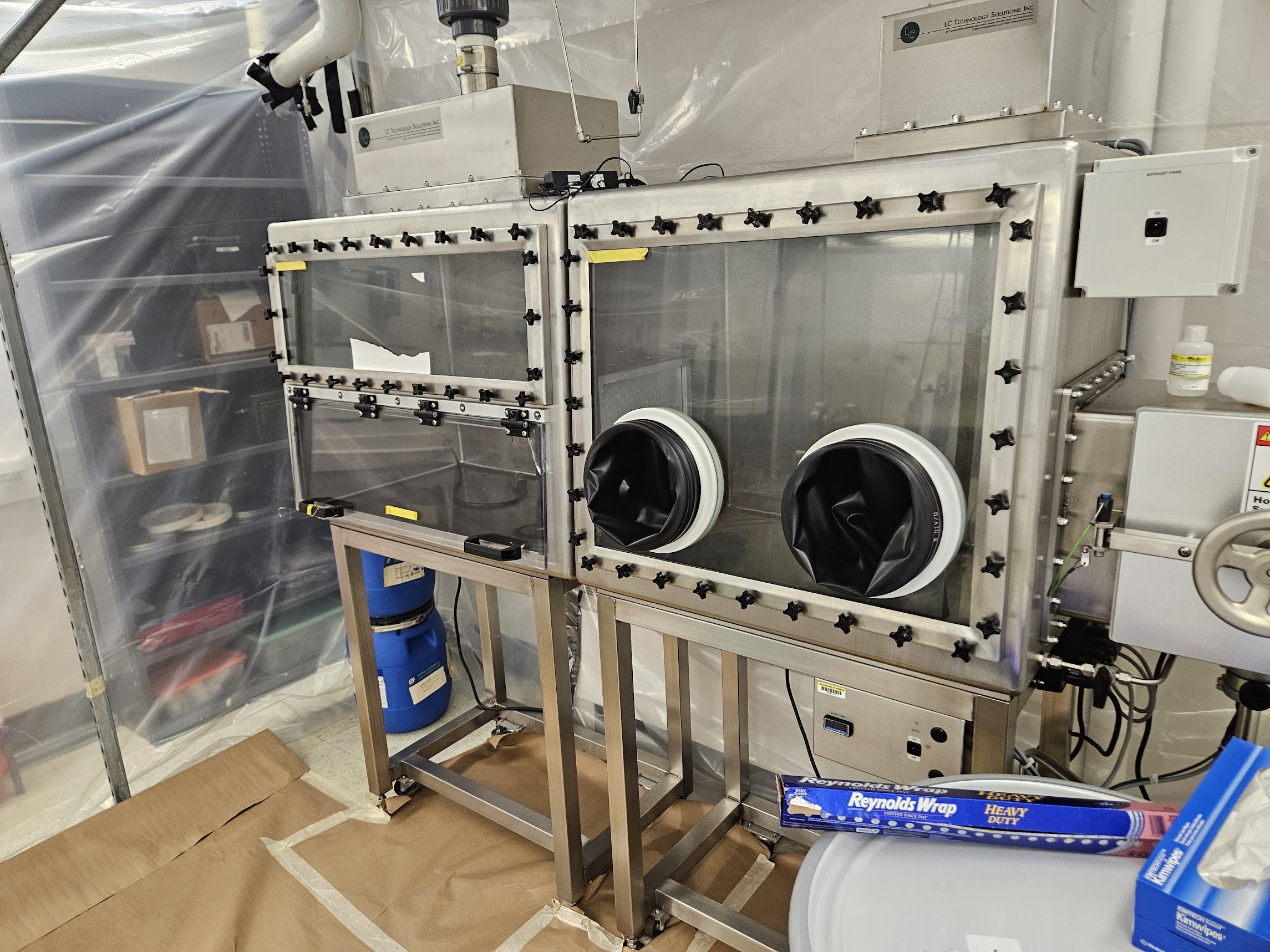 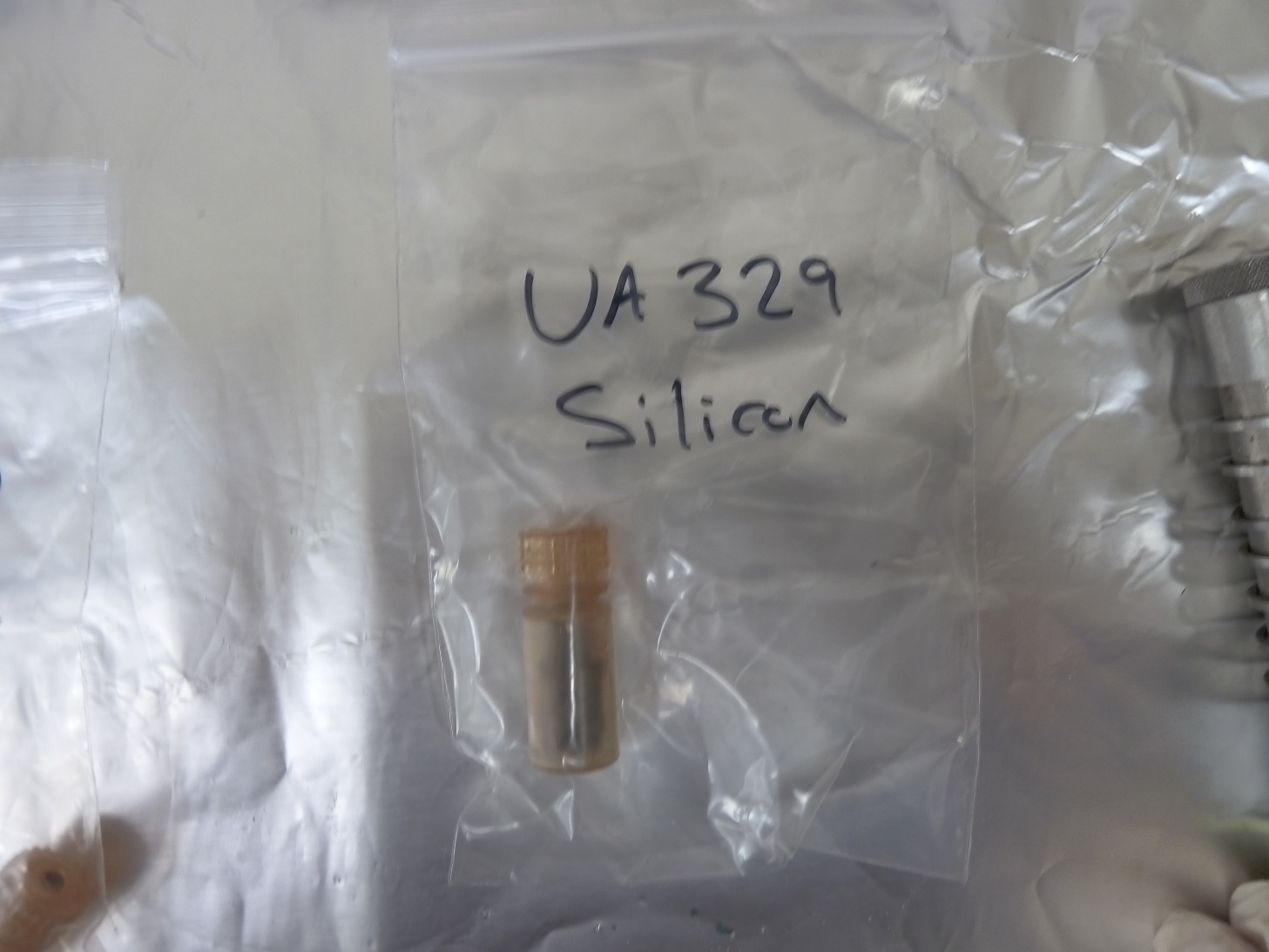 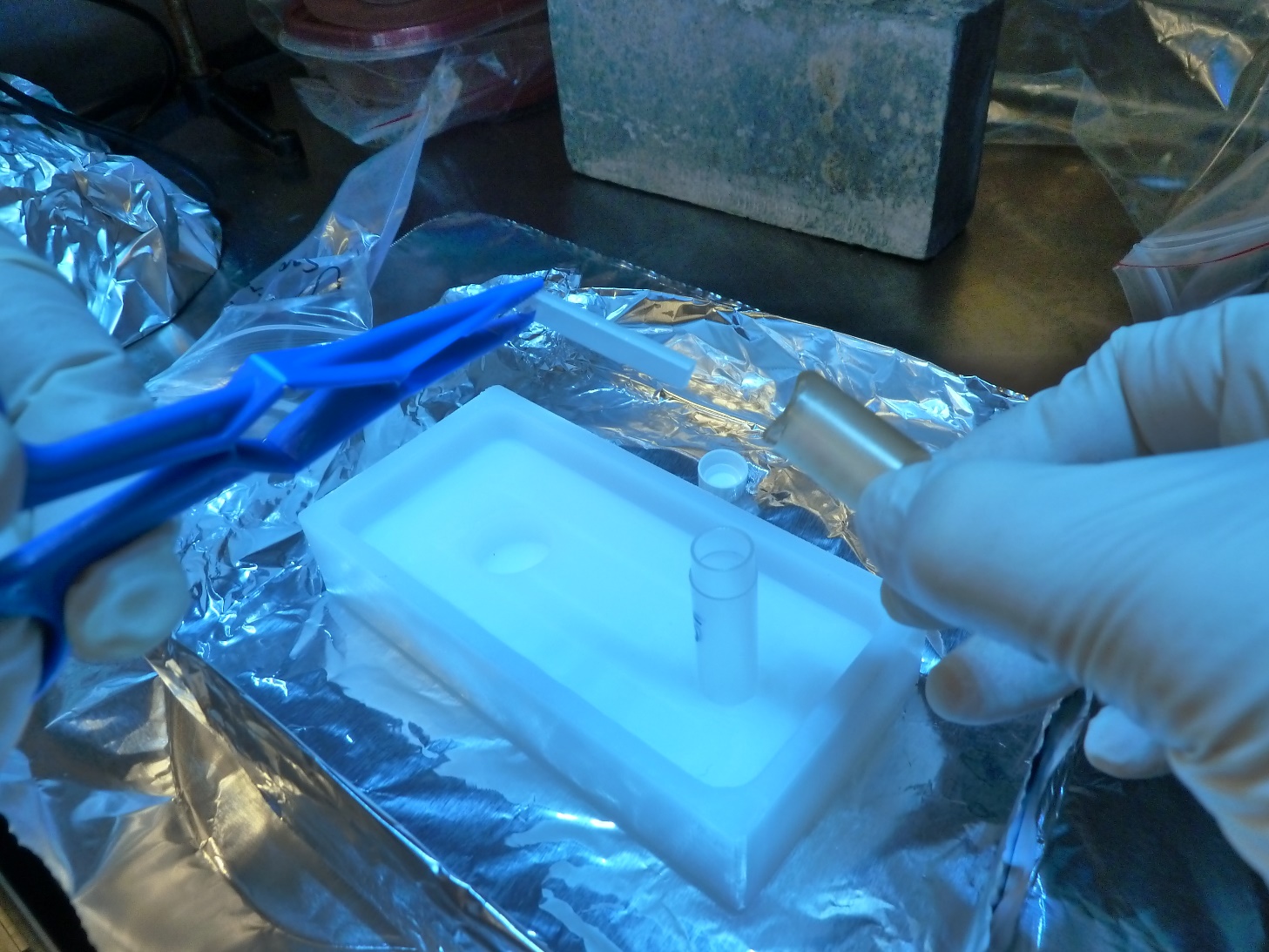 10/2024
15
LRT 2024
γ-counting
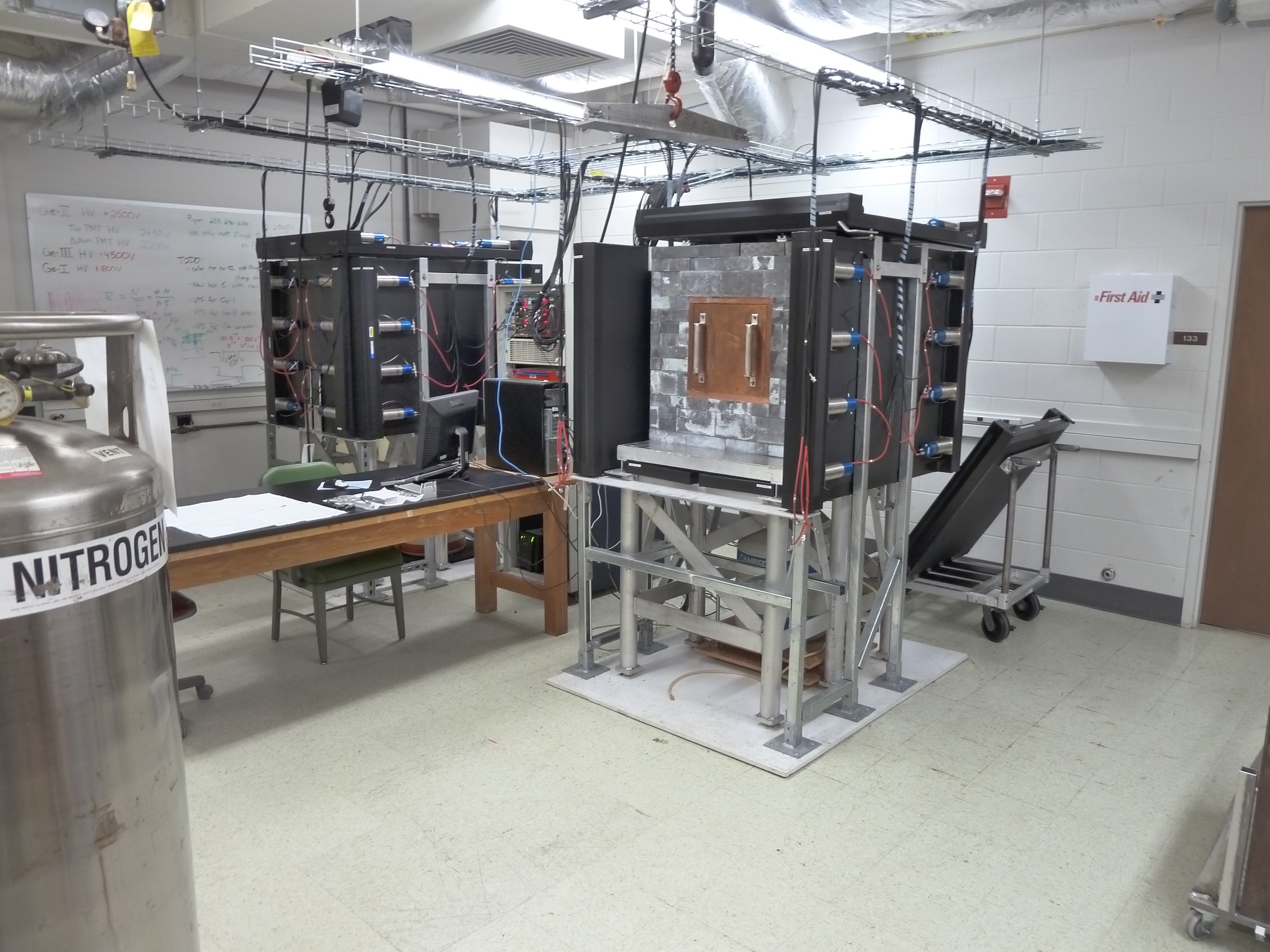 Two large, shielded low background Ge detectors are available for sample counting. Plus one smaller device.

GEANT4 detector models used to convert rates into activities.
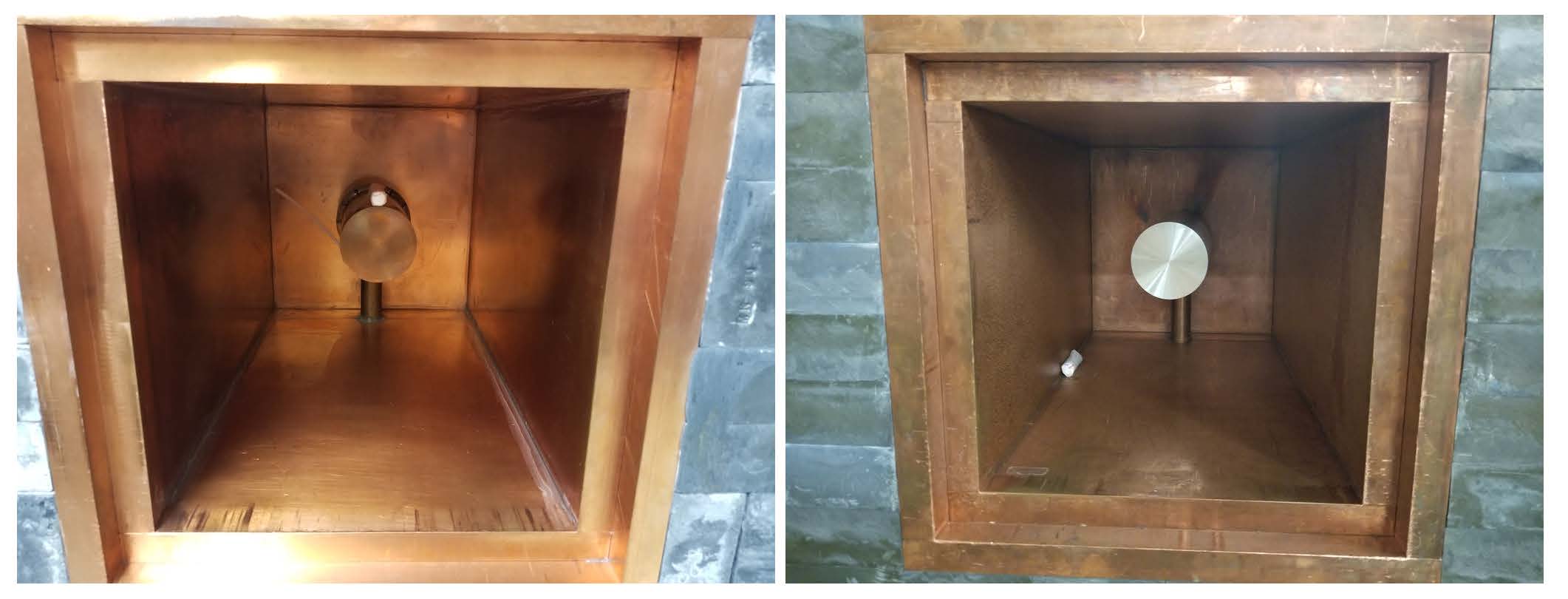 10/2024
16
LRT 2024
Example: activated Kapton (UA374, 2020)
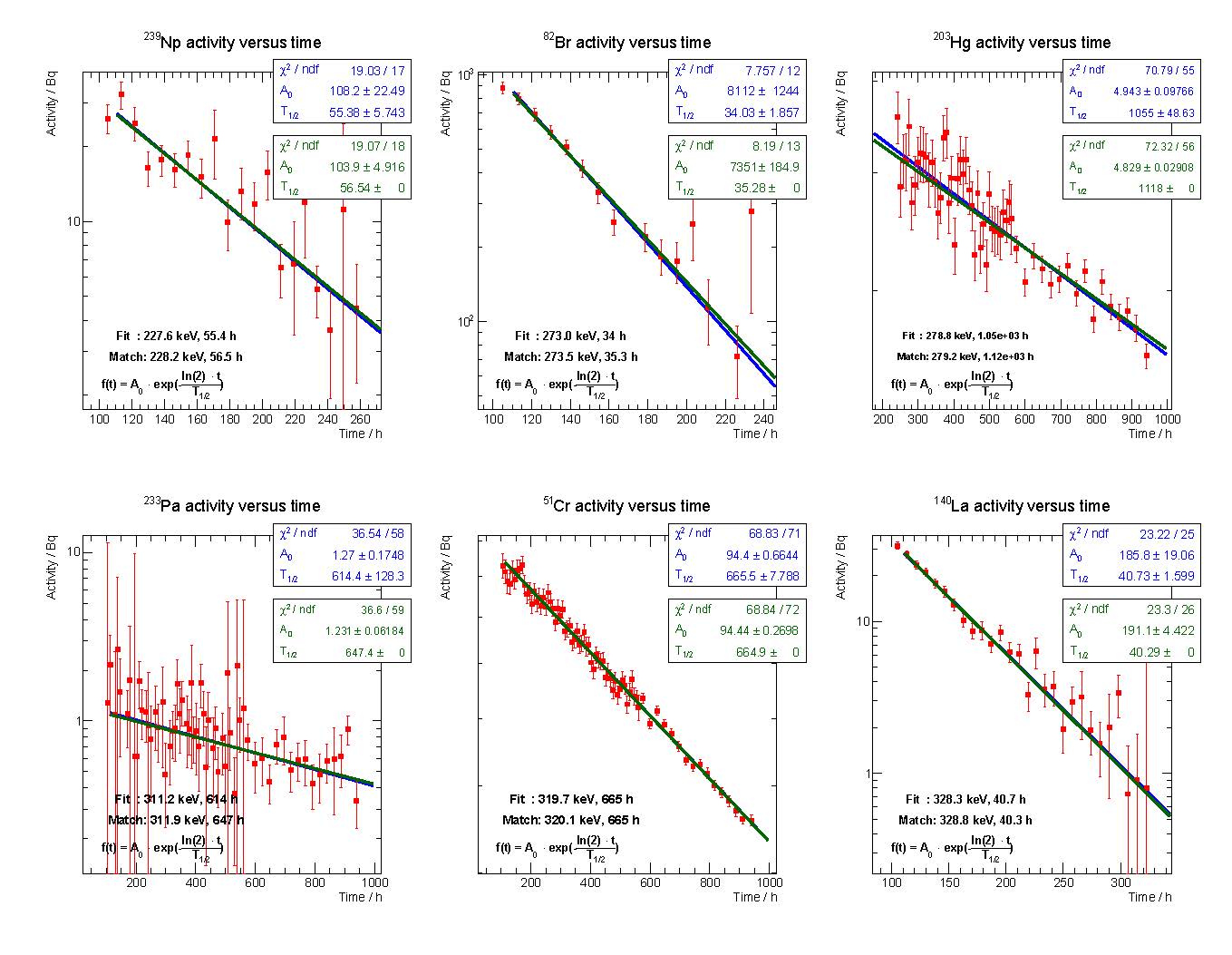 Double differential energy and time fit of 228 keV peak from 239Np decay.
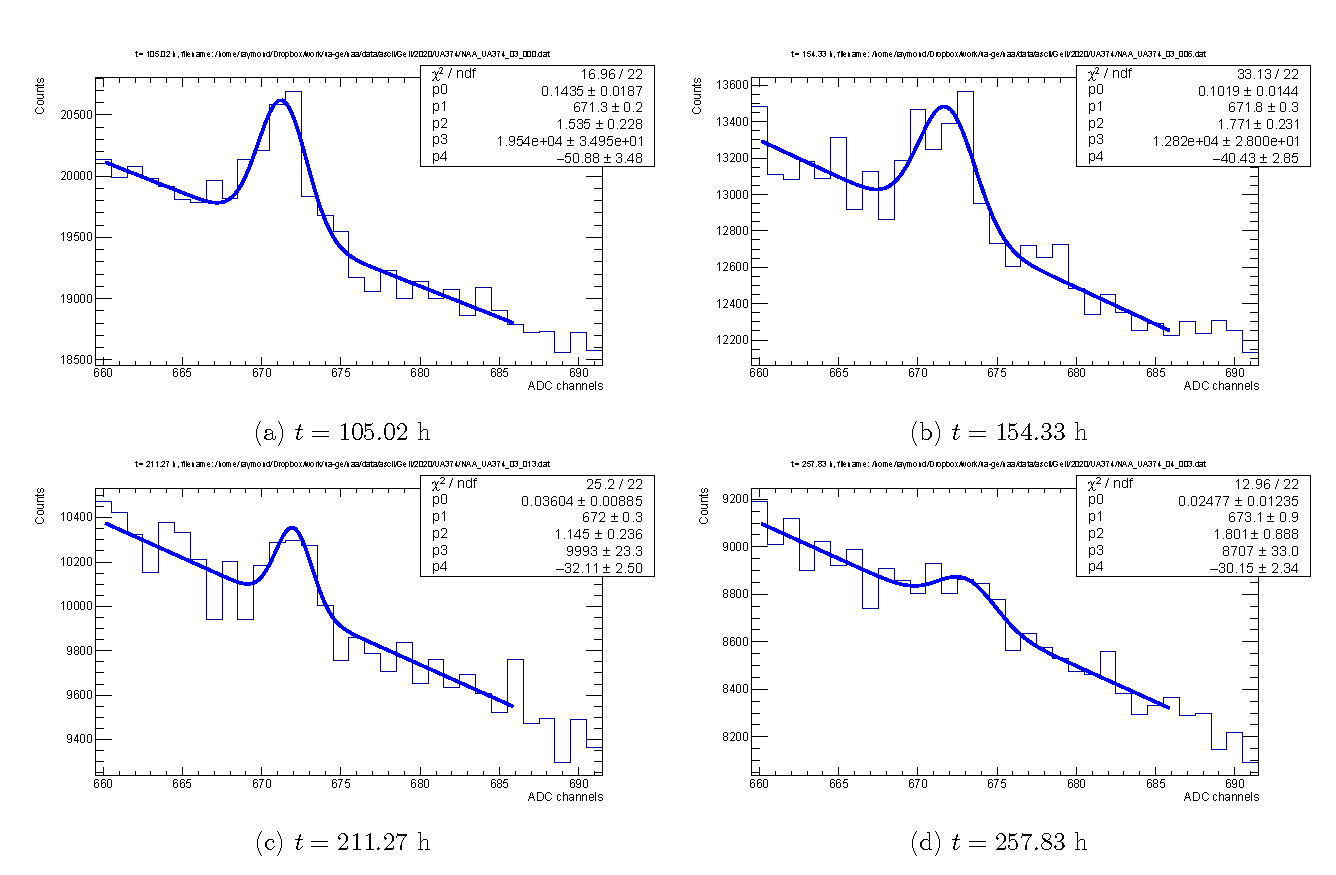 Quantitative activity analysis, using GEANT4-based efficiency correction, from fit to fixed, tabulated decay time.
Double differential analysis gives good selectivity when peaks are observed, and better limits when they are not.
10/2024
NAA versatility, materials assayed at UA
nEXO (33 material assays): CMOS chips, SiPMs, PE HV cable, Si wafer, quartz, sapphire, Kapton, Torlon, SiC
With straight counting: 232Th / 238U sensitivities 0.09 / 0.28 ppt


EXO-200 (69 material assays): Teflon, HFE, Si, superinsulation, aluminum, epoxy, urethane potting, PE insulator, silcon, polyimide, charcoal, quartz, polycarbonate, polyflon, neoflon, Vespel, acrylic, lead, optical fiber, p-terphenyl
With straight counting: 232Th / 238U sensitivities 0.78 / 0.26 ppt
With sample pre-concentration: 232Th / 238U sensitivities 0.015 / 0.015 ppt


LZ: Teflon, cable insulation


KamLAND: PPO, liquid scintillator, cable insulation
With post activation actinide separation via ion exchange columns: 232Th / 238U sensitivities 0.0055 / 0.008 ppt
10/2024
18
LRT 2024
How to do better?
10/2024
19
LRT 2024
Enhanced sensitivity through γ-γ-coincidences
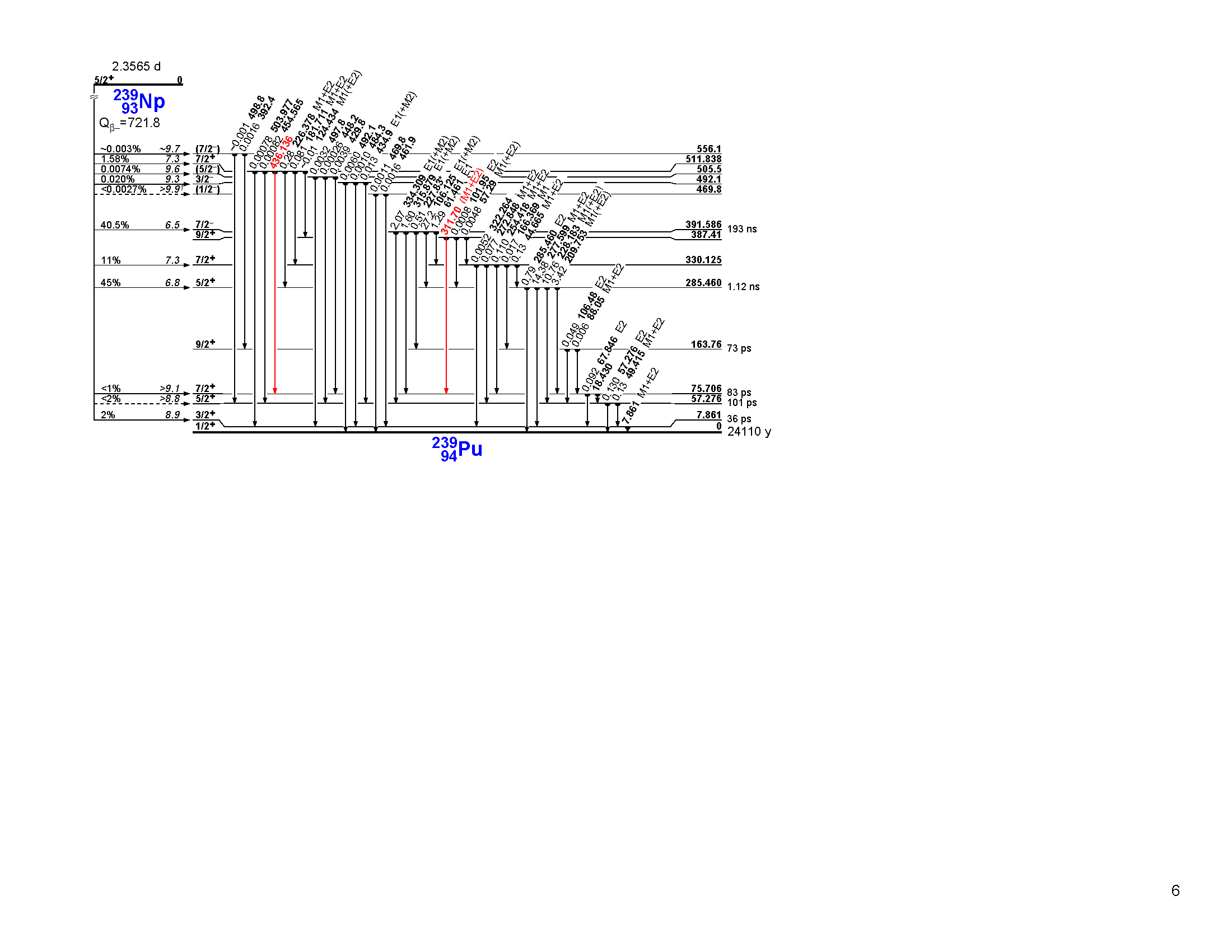 Reduce background: use simultaneous emission and detection  of:

106 keV & 228 keV γs
106 keV & 277 keV γs
10/2024
20
LRT 2024
Enhanced sensitivity through γ-γ-coincidences
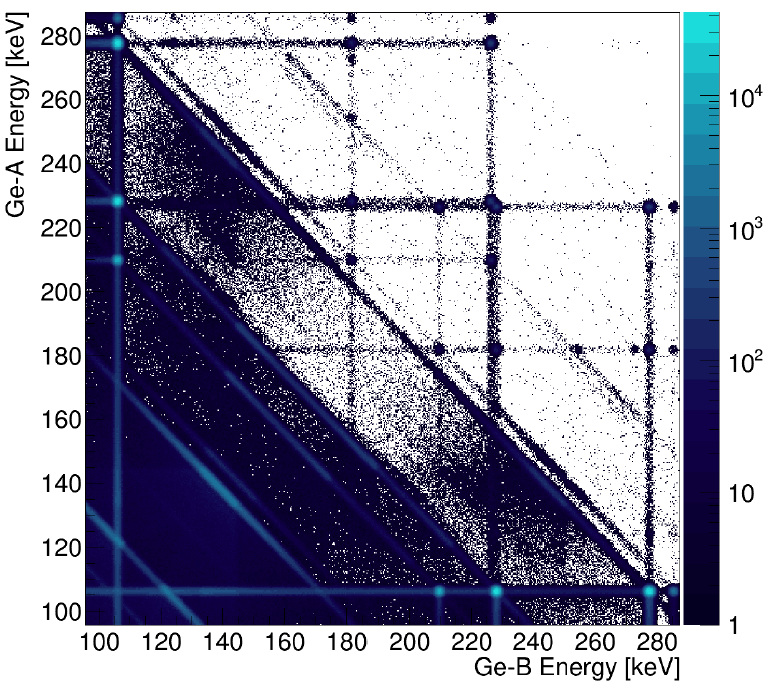 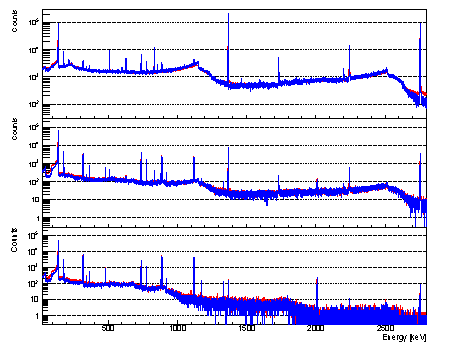 Simulation
UA data

66 h



148 h



247 h
10/2024
21
LRT 2024
Enhanced sensitivity through γ-γ-coincidences
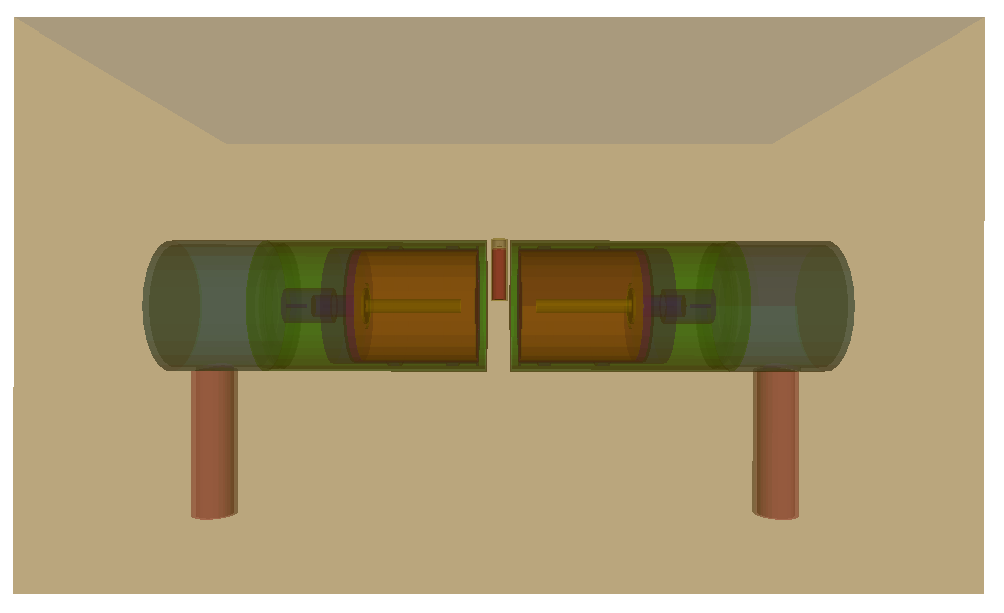 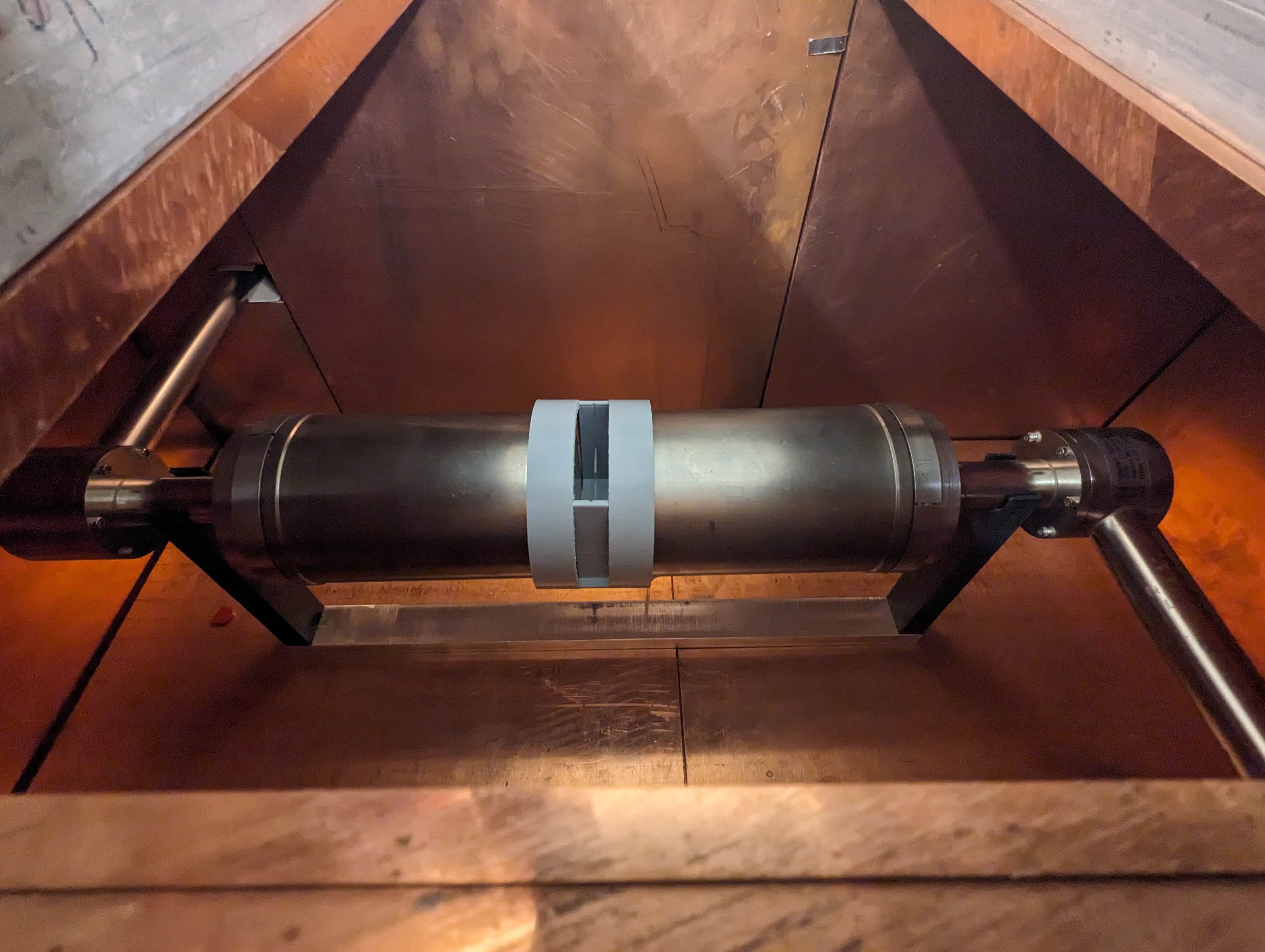 GEANT4 detector model
Dual Ge detector setup at TUNL used to count sapphire sample activated at MITR May 2024
10/2024
22
LRT 2024
Enhanced sensitivity through γ-γ-coincidences
Simulation of all observed side activities and their decay. Add a 3 Bq 239Np activity.
Single γ-counting: substantial background
γ-γ-coincidence counting: improved S:B ratio
γ-γ-coincidence counting: 8-times better MDA
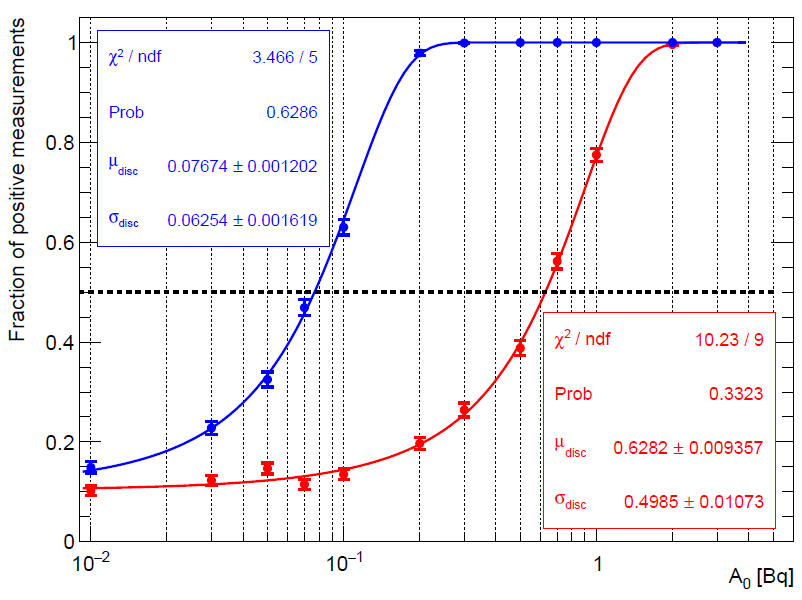 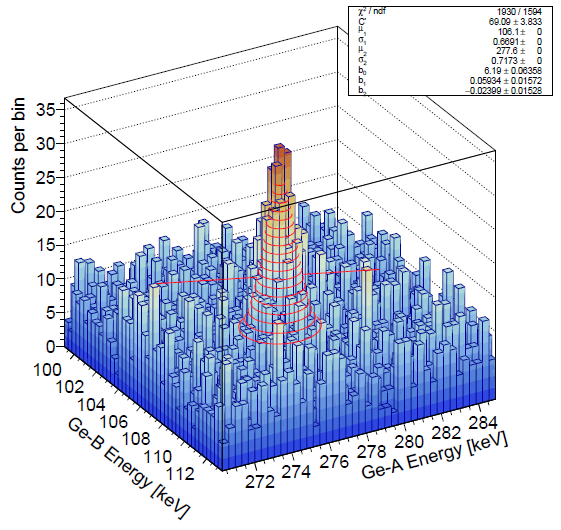 coincidences
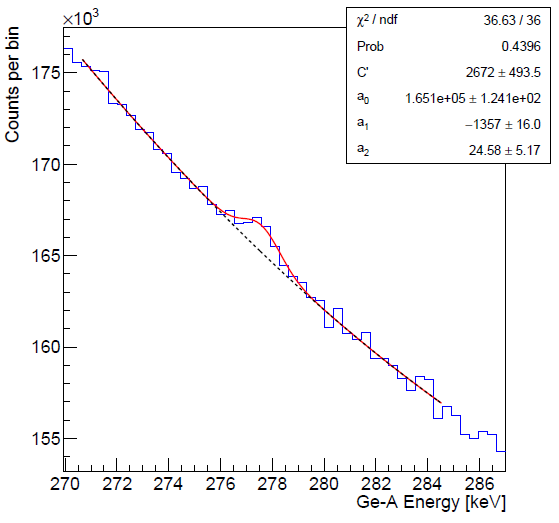 singles
10/2024
R.H.M. Tsang. O. Nusair. A. Piepke. JINST 16 P10007 (2021)
Enhanced sensitivity through γ-γ-coincidences
Approach tested in 5/2024 activation of a nEXO sapphire sample. Counting performed with dual Ge-detector system at TUNL. Data analysis is still ongoing.
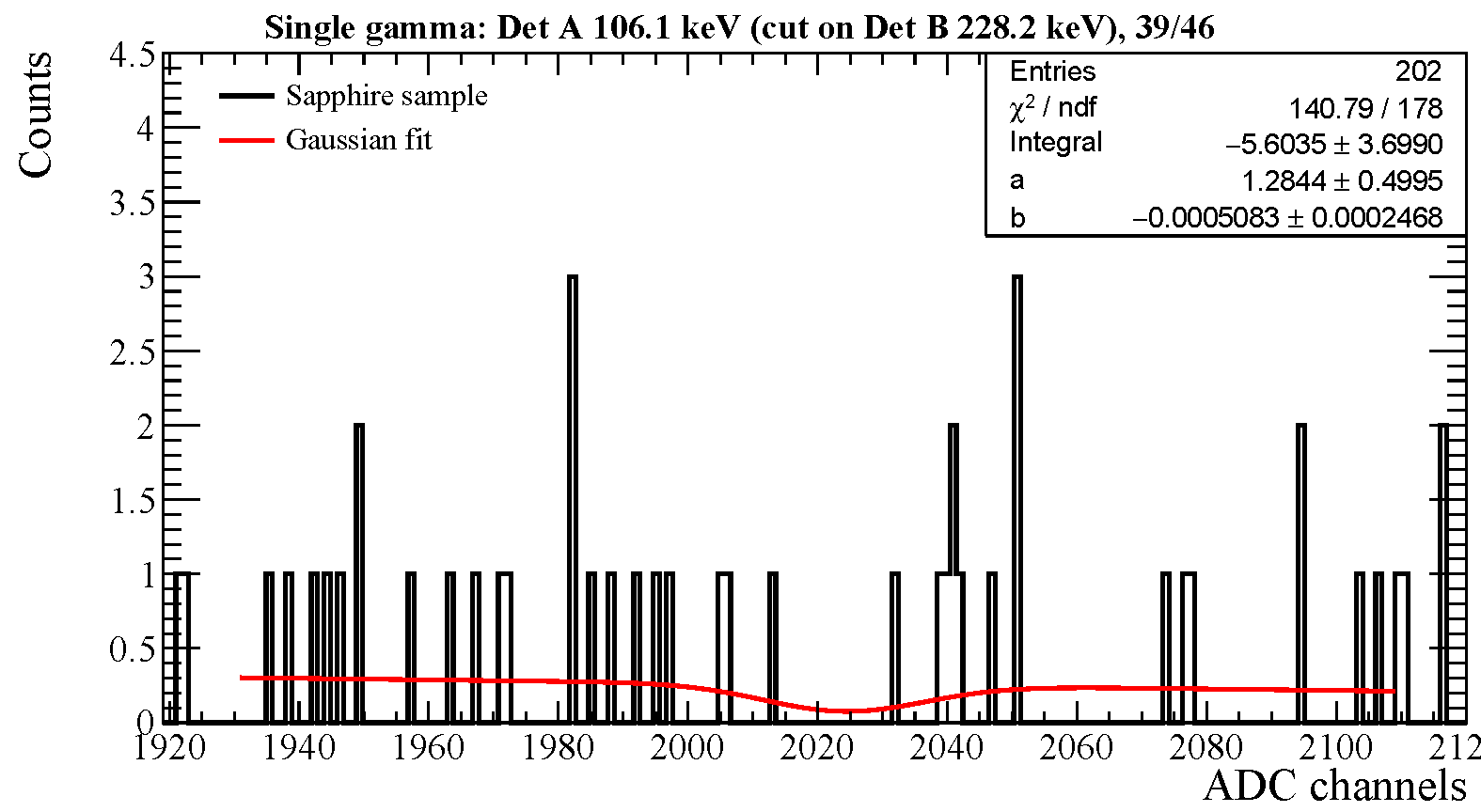 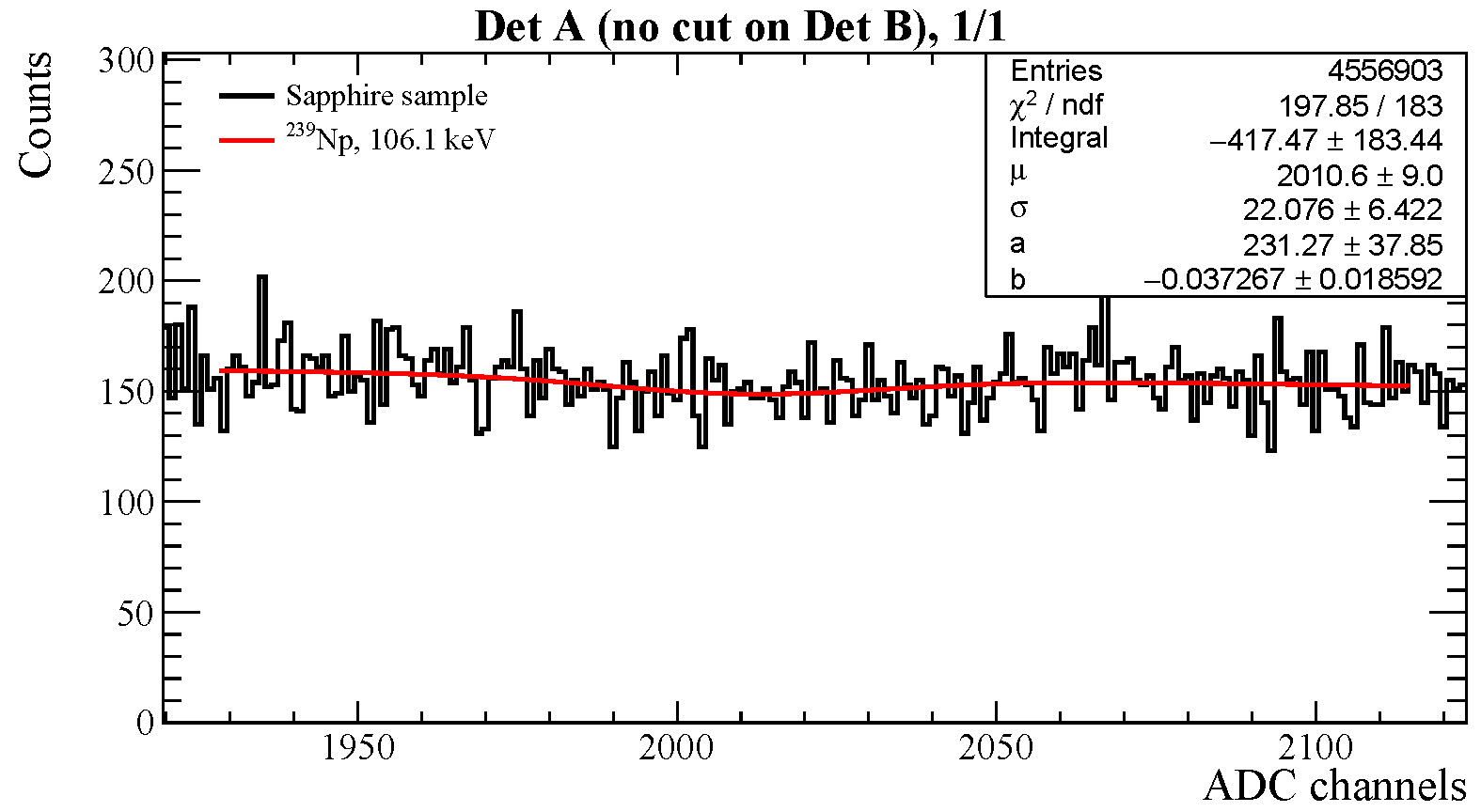 As expected: there is a substantial background reduction.

Is there also efficiency?
106 keV γ requiring coincidence with 228 keV γ (run 162, 1 h): strong rate suppression
106 keV γ single detector counting (run 162, 1 h): substantial background
10/2024
Participants: D. Chernyak, T. Daniels, S. Finch, R. MacLellan, A. Piepke, R. Tsang
Enhanced sensitivity through γ-γ-coincidences
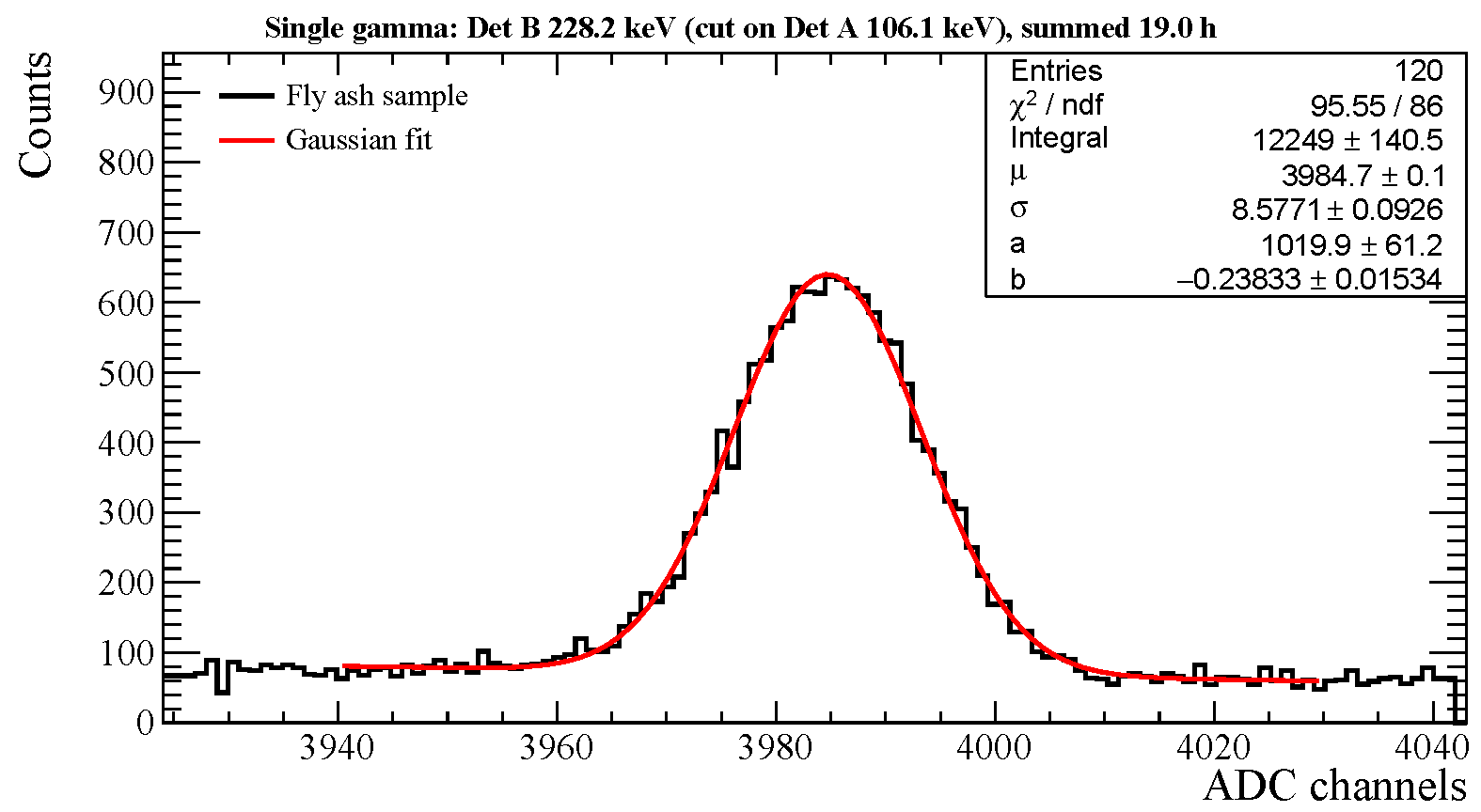 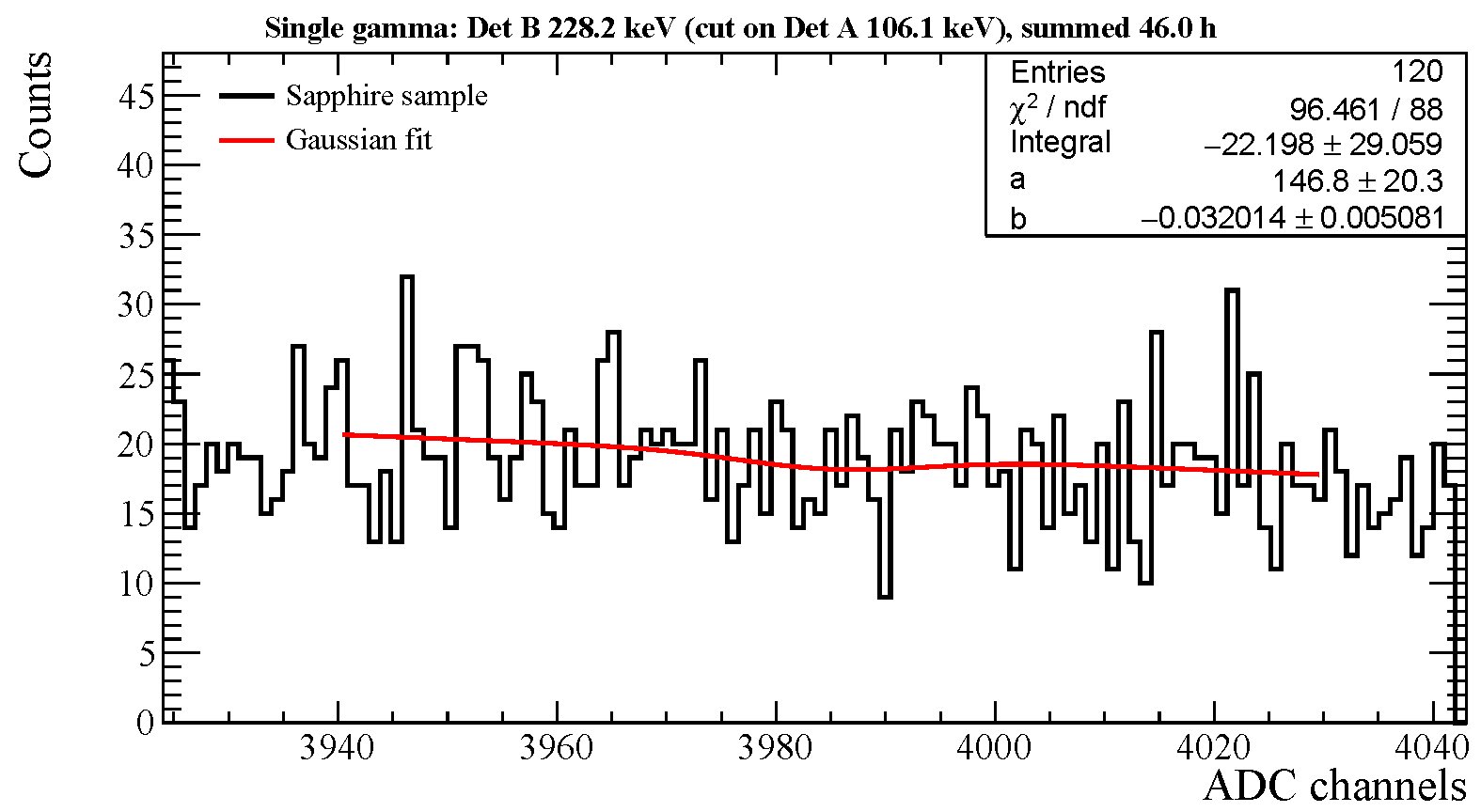 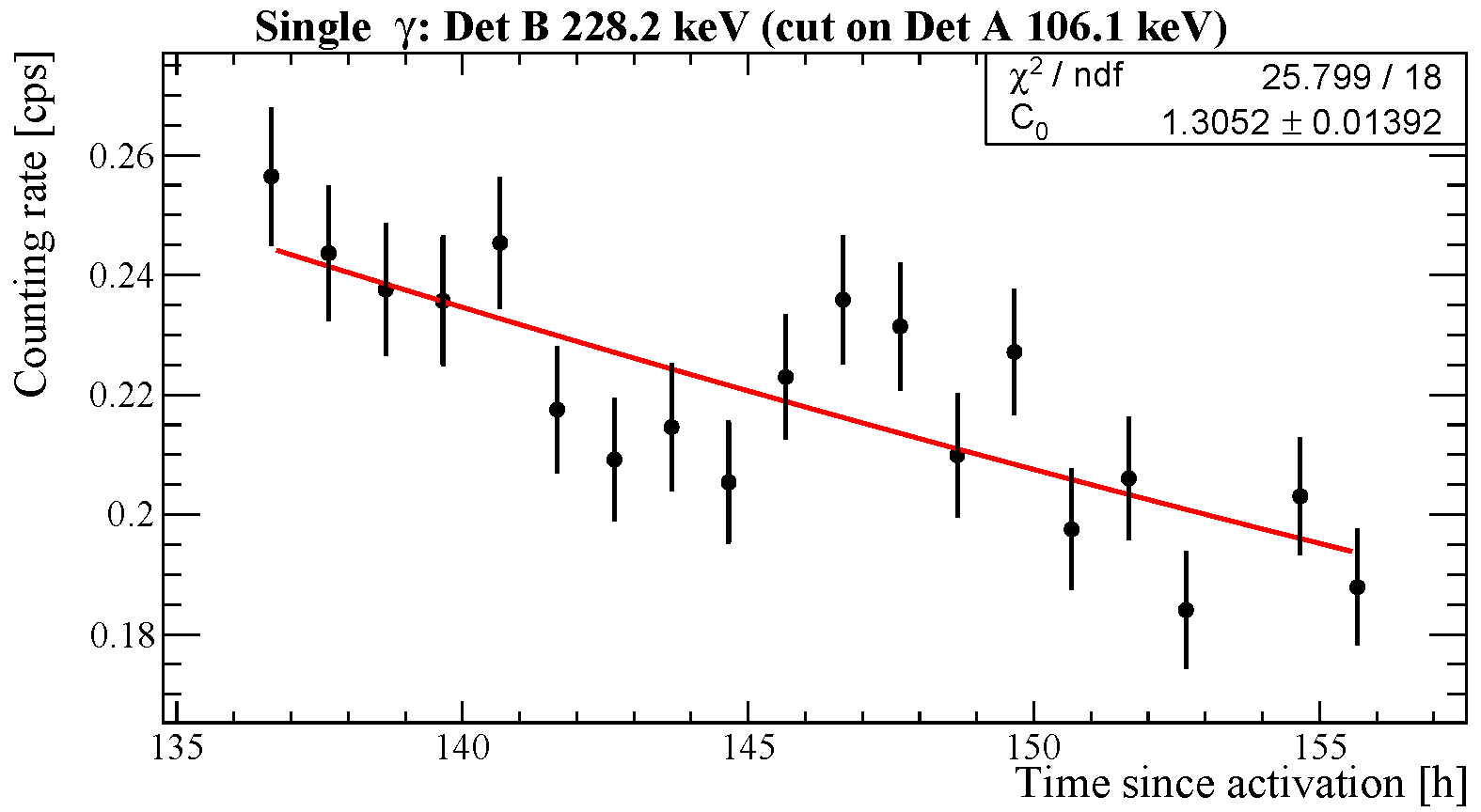 Fly ash reference sample: clear coincidence signal, for the expected peak energies PLUS decaying with the 239Np half live.
10/2024
25
LRT 2024
Enhanced sensitivity through γ-γ-coincidences
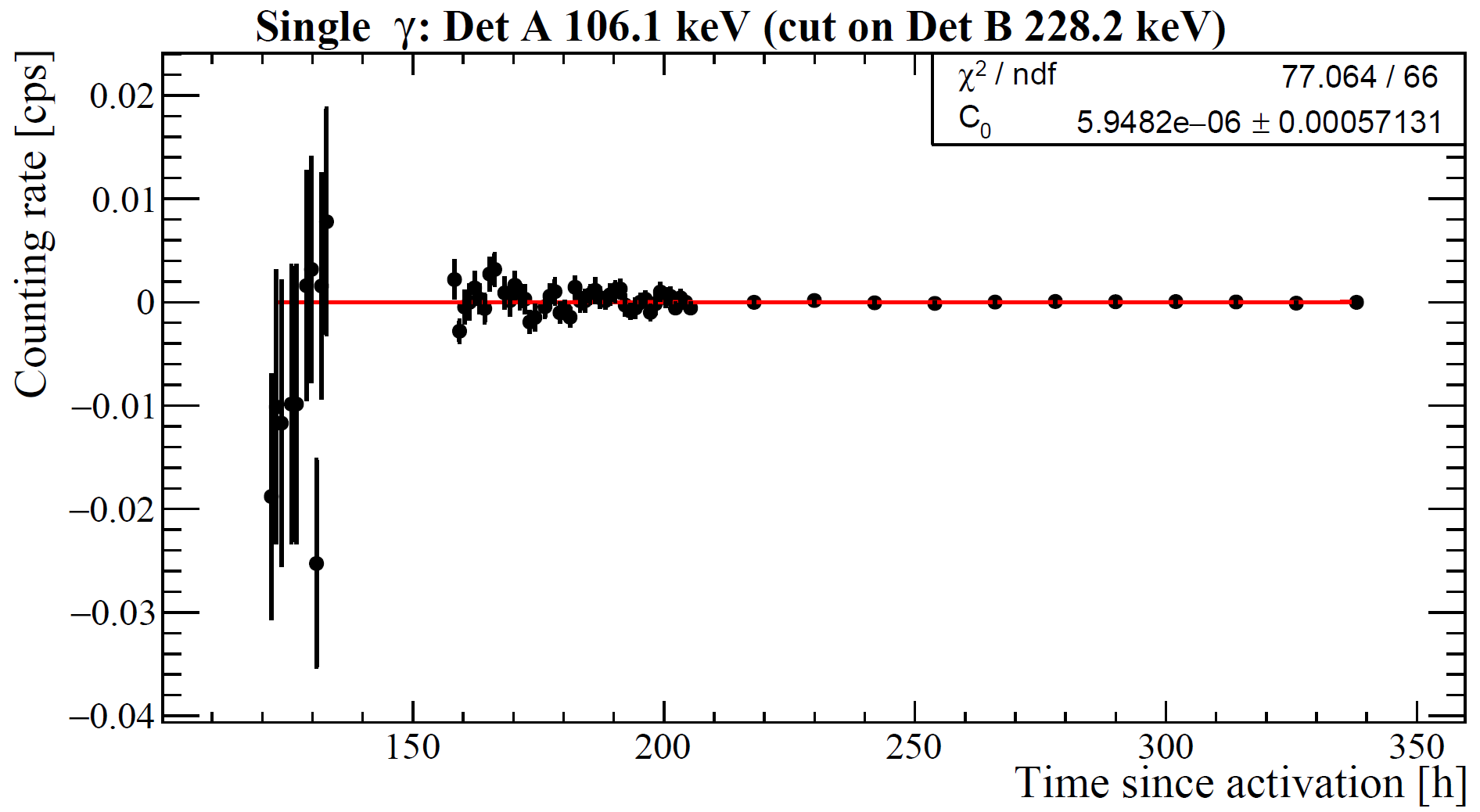 Preliminary
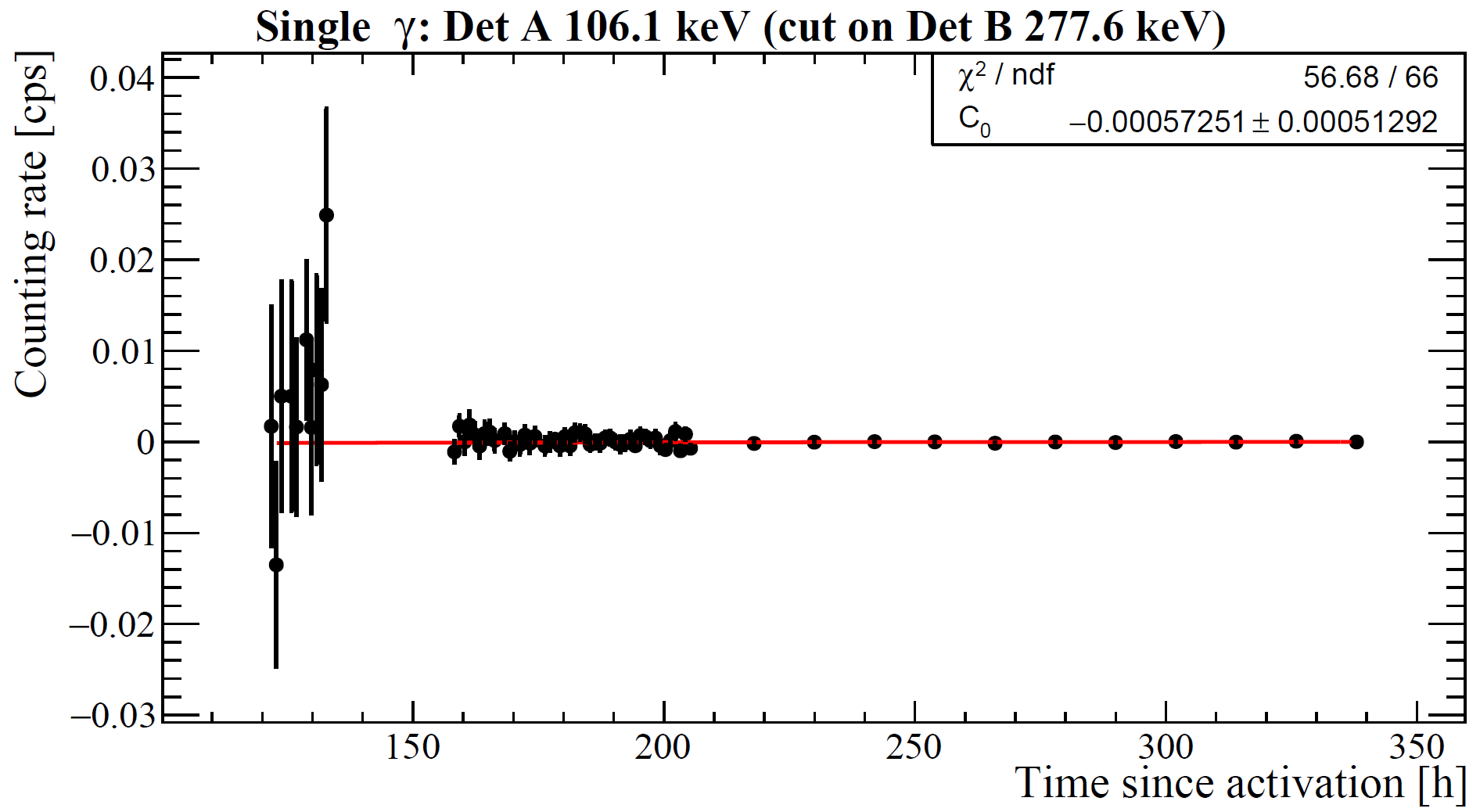 10/2024
26
LRT 2024
Conclusion
Neutron activation is a versatile analysis tool. It complements ICP-MS.

As ICP-MS measures the long-live heads of the decay series. Assumption on decay chain equilibrium are often needed to use in background estimation.

Straight γ-counting reaches ppt or sub-ppt sensitivity. Often limited by side activities.

We have shown that γ-γ-coincidence counting suppresses side activities, boosting 238U sensitivity close to an order of magnitude.
10/2024
27
LRT 2024
Appendix
10/2024
28
LRT 2024
The problem
Components near the sensitive detector often need to have 232Th / 238U content below 1(fused silica), 0.1, 0.01(copper) ppt. What are the corresponding decay rates?
Decay counting runs out of steam at such small activities, not even considering background.

Making samples much larger is impractical as radiation won’t come out efficiently due to self absorption and diminishing solid angle. Ge detector efficiencies are small.
10/2024
29
LRT 2024
NAA basics
In all 3 cases:
Large live time boost
Large n-capture cross section
Sufficient live time of product to allow transport
Final decay emits γ-radiation, enabling use of Ge detectors. In case of 239Np decay: γ-cascade.
10/2024
30
LRT 2024
Math notes
10/2024
31
LRT 2024
Math notes
10/2024
32
LRT 2024
Math notes
10/2024
33
LRT 2024
Rate estimation via average cross sections
We use average cross sections from JENDL-4.0 database. JENDL-5 is available.
=n-capture rate
Properly normalized averages
Resonance integral: not defined as properly normalized average
10/2024
34
LRT 2024
Rate estimation via average cross sections
n capture rate on target nuclide, per atom
Activity at time t after end of activation
Converts RI into properly normalized average cross section
Decayed fraction
Fraction of maximal production
No integrals need to be evaluated when using average cross sections and integrated neutron fluxes.
10/2024
35
LRT 2024
232Th and 238U radiative n-capture cross sections
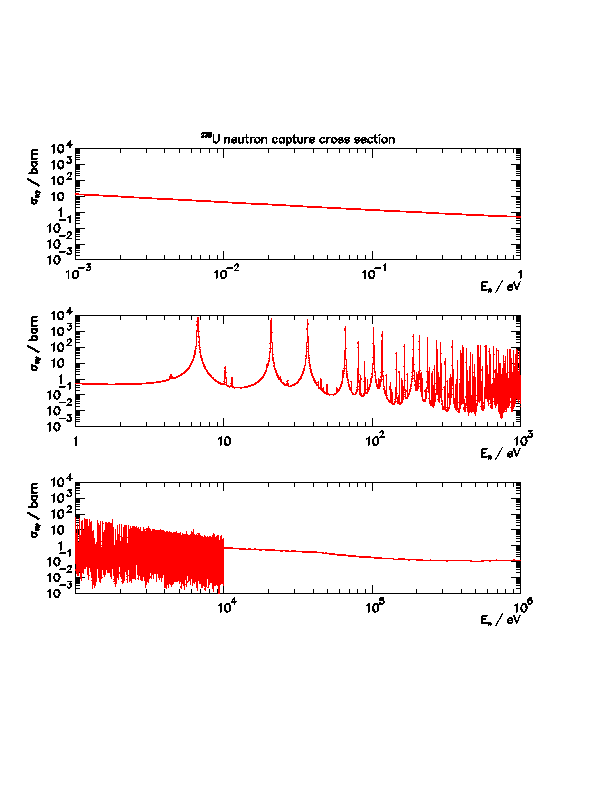 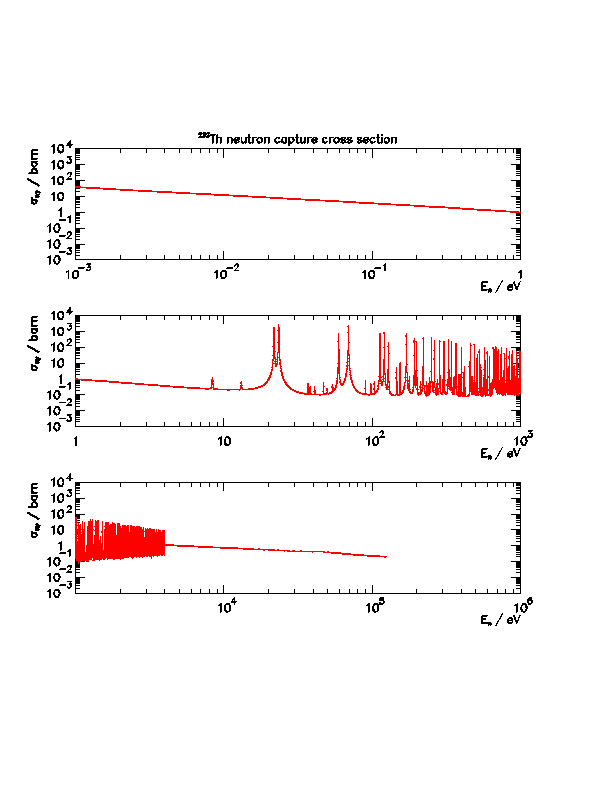 Not having to deal with this is a significant simplification.
10/2024
36
LRT 2024
Neutron flux determination
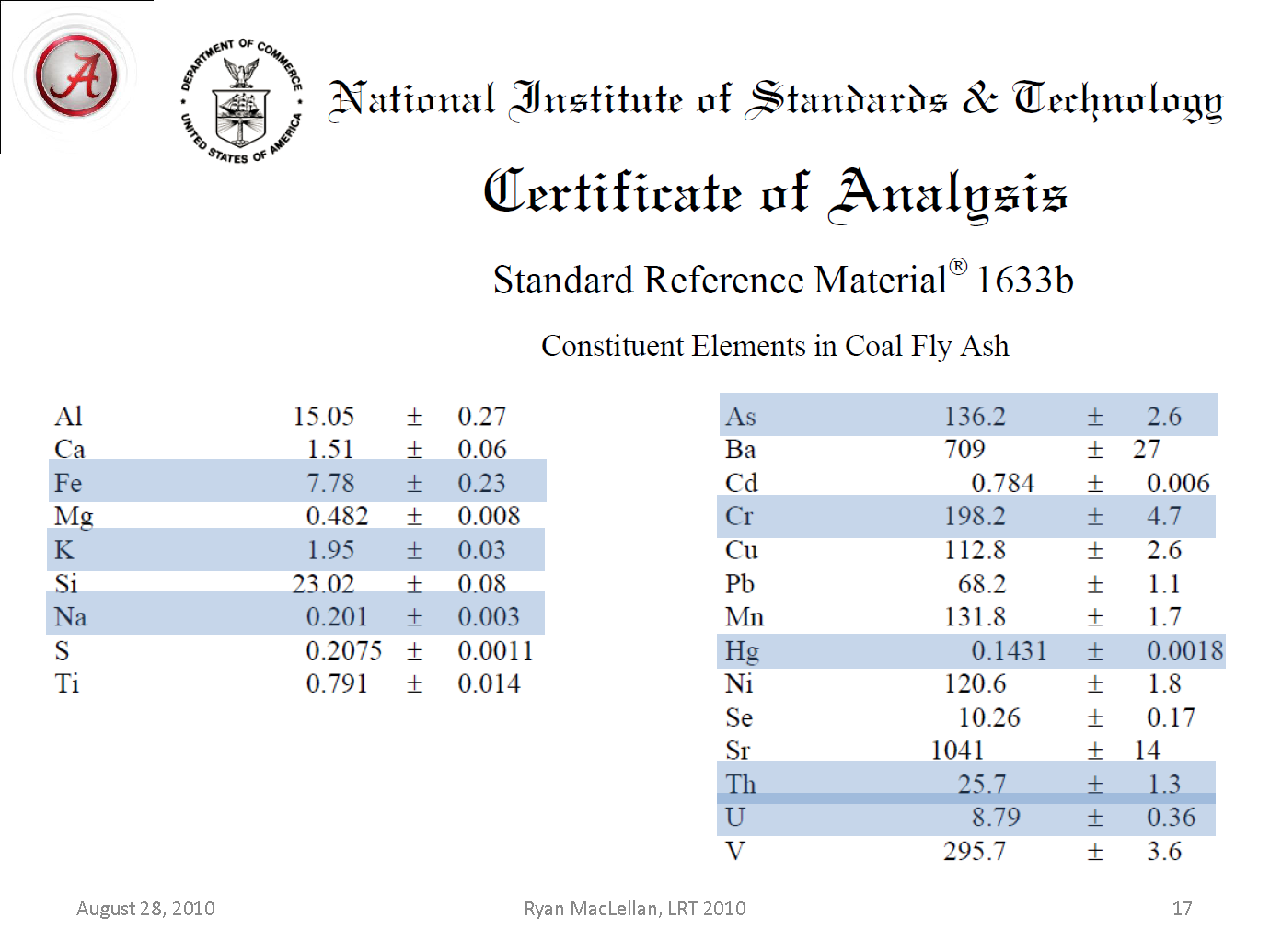 The conversion of activities in the activated samples is done in comparison to a co-activated NIST standard material.
The three integral neutron fluxes are determined by minimizing:
JENDL-4.0
Measured
NIST
Fitted
Measured
j: Na, K, Ti, Cr, Fe, Th, U
10/2024
37
LRT 2024
Conversion of activities into element concentrations
Integral fluxes from analysis of co-activated reference material (fly ash) or power-flux relation
Fraction of maximal production
n capture rate on target nuclide, per atom
Average cross sections from JENDL-4.0 database
10/2024
38
LRT 2024
Elemental analysis without neutron flux fit
For elements contained in the NIST fly ash reference material (U used as example), the elemental concentration can be determined by normalization to the reference data. However, not for elements not certified in the fly ash. For those the detour via the neutron flux fit and tabulated cross sections is needed.
10/2024
39
LRT 2024
Enhanced sensitivity through γ-γ-coincidences
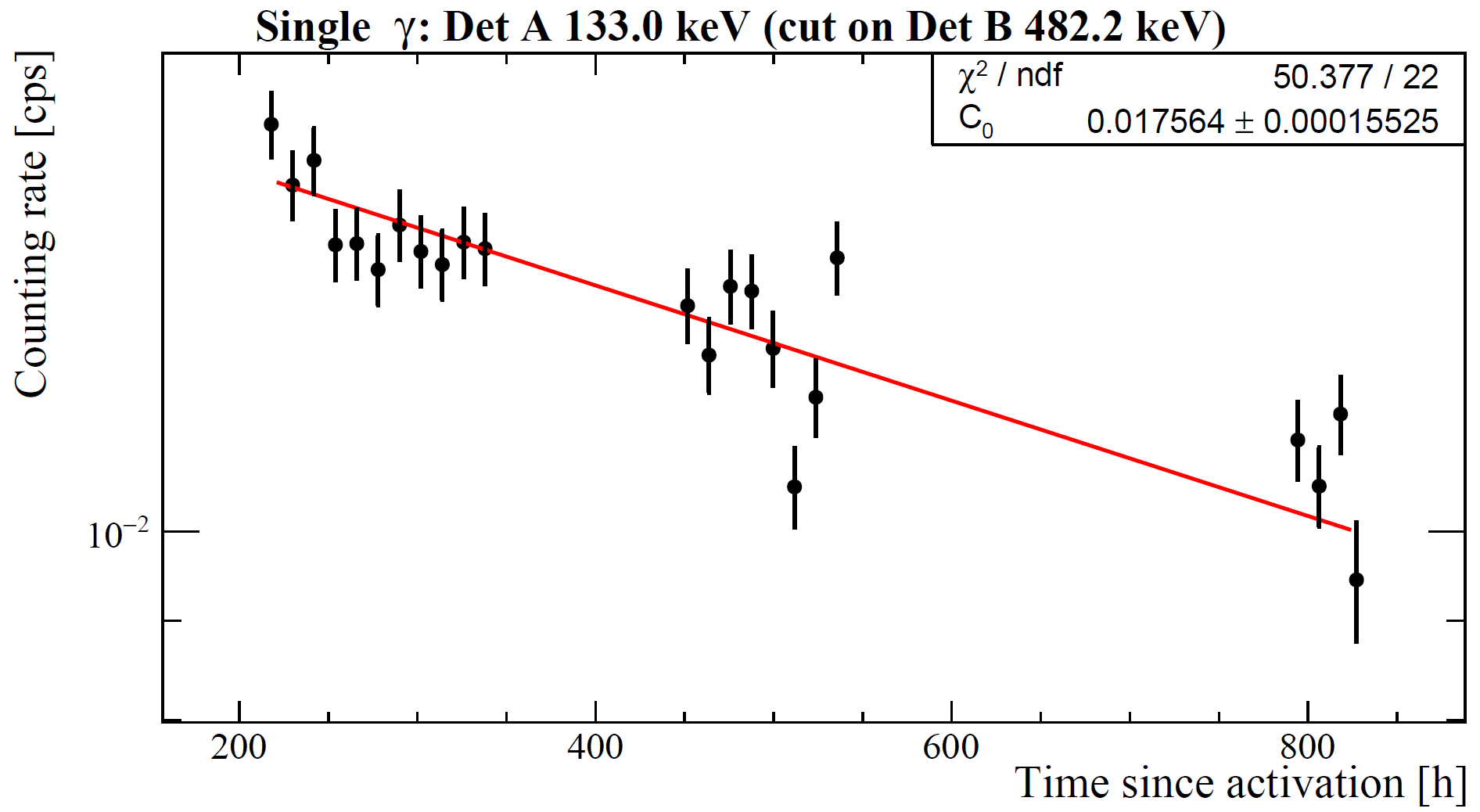 181Hf coincidences
Coincidence signals are observed at the expected γ–energies for multiple nuclides with their corresponding half lives. 24Na: about 10 MBq.

We are now working on a consistency test to observed for the same sample in a 2017 activation.
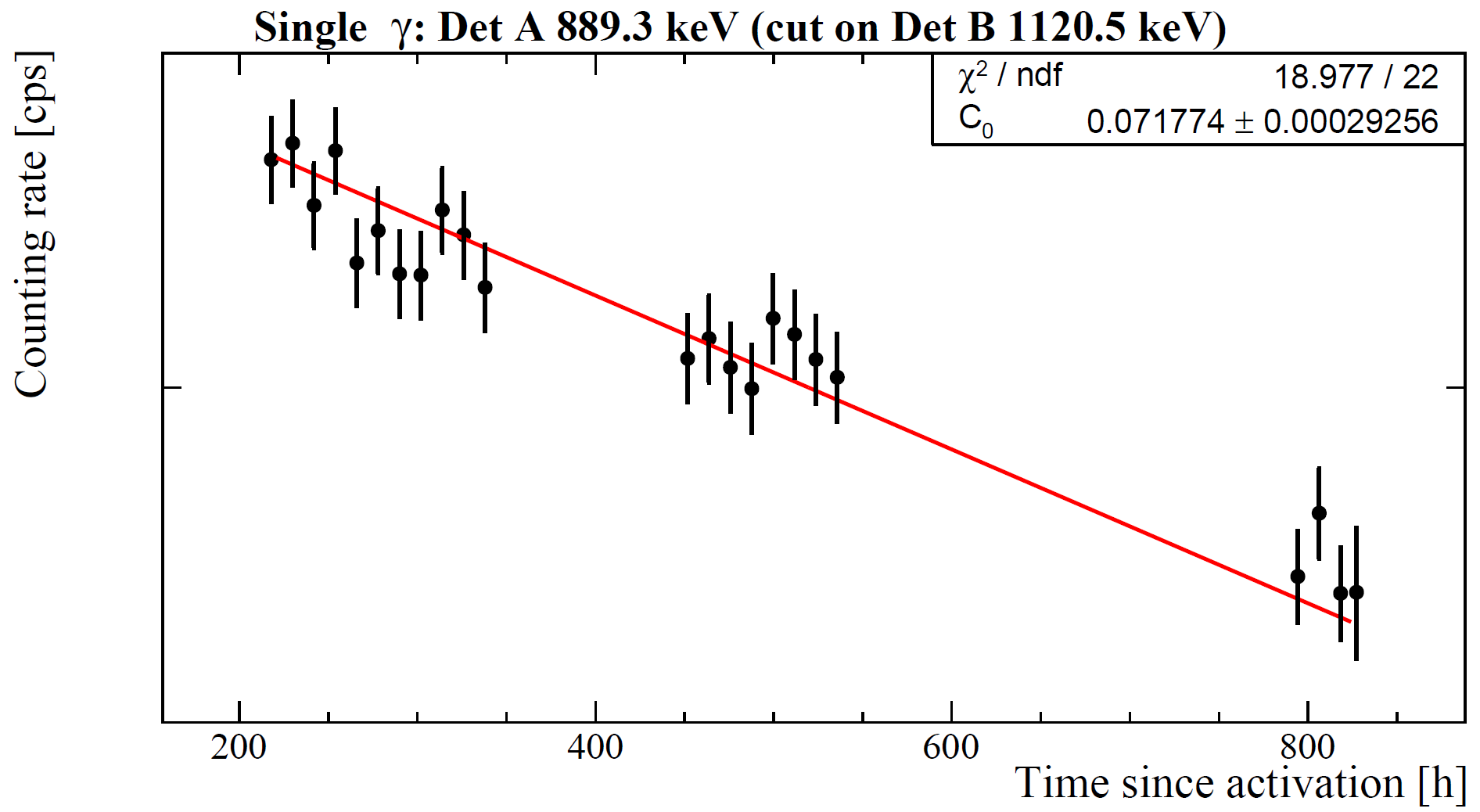 46Sc coincidences
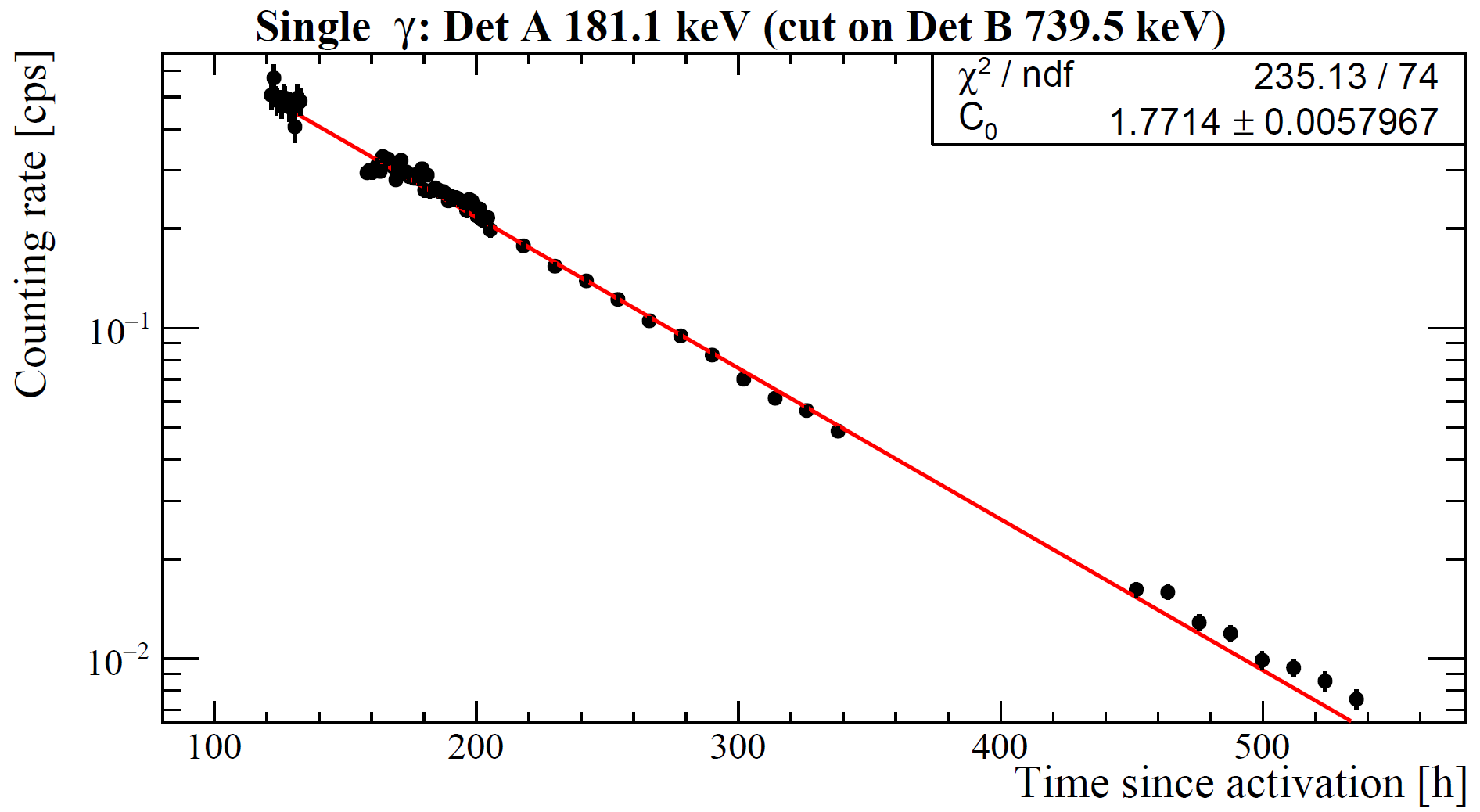 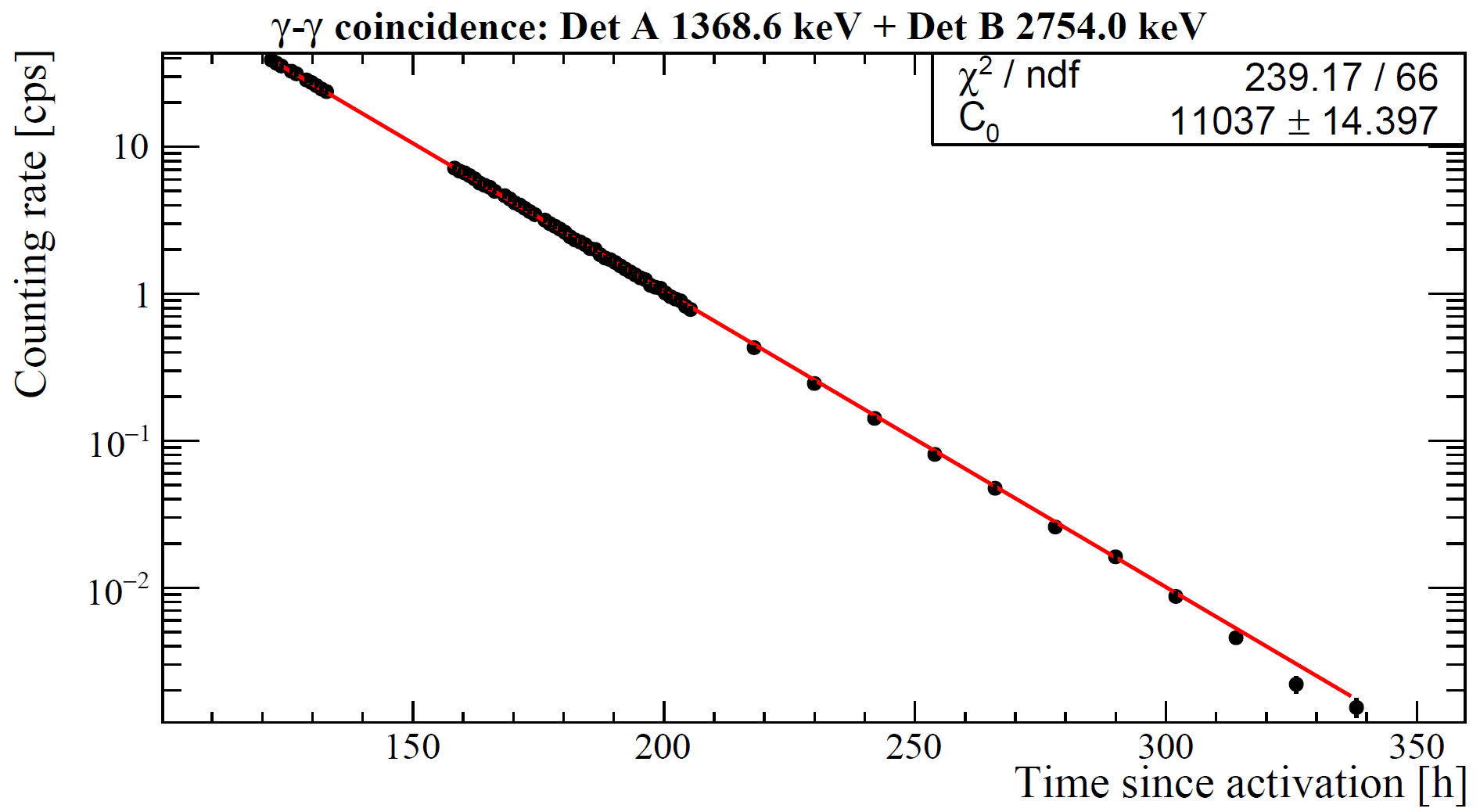 99Mo coincidences
24Na coincidences
10/2024
40
LRT 2024